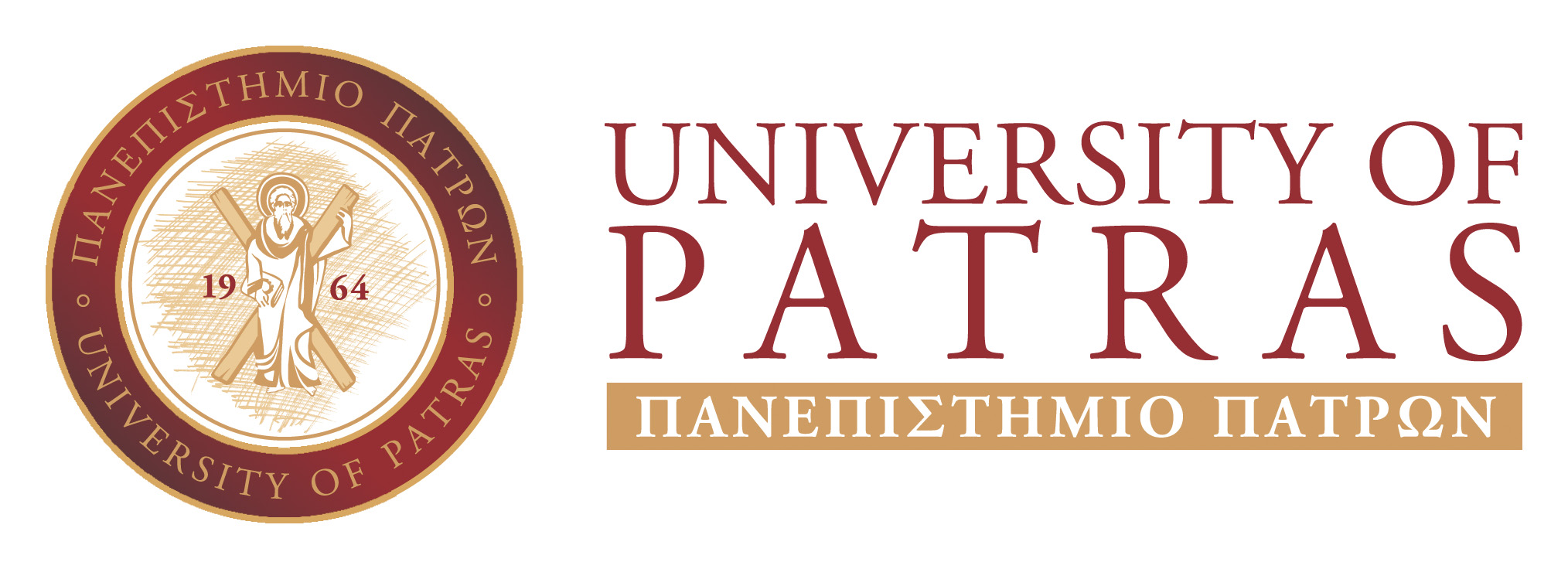 Θεραπευτικές Προσεγγίσεις Ακριβείας
Μεταπτυχιακό μάθημα τμήματος Φαρμακευτικής ΠΠ
Κωνσταντίνος Μικέλης
Αναπληρωτής Καθηγητής, Τμήμα Φαρμακευτικής, Πανεπιστήμιο Πατρών

Adjunct Associate Professor, Department of Pharmaceutical Sciences, 
School of Pharmacy, Texas Tech University Health Sciences Center, USA

www.mikelislab.com
Πάτρα, 31 Μαΐου 2023
Targets to block tumor growth and metastasis: The example of Angiopoietin-2
What is angiogenesis?
Role of tumor microenvironment on angiogenesis and tumor growth.
How to block it (validation of the significance of each target and/or its receptor)
VEGF and personalized therapy
Angiopoietin-2
4. Examples where stratification of groups via personalized data provides solution.
Angiogenesis
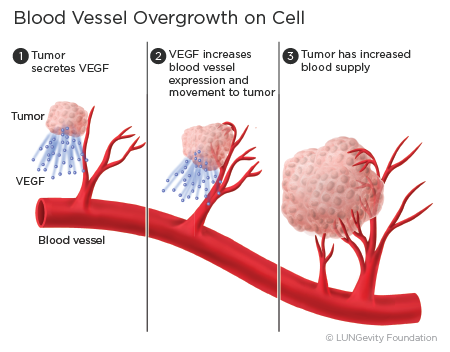 Types of angiogenesis
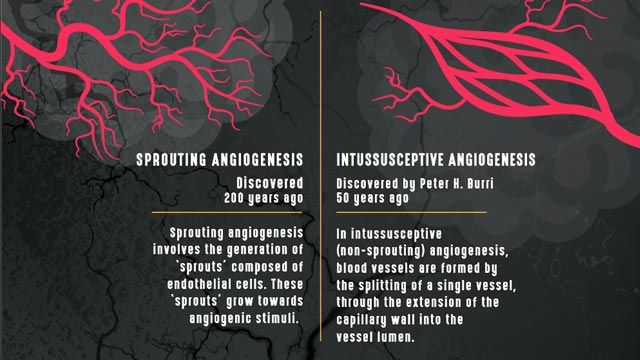 Mechanisms: VEGF and HIF
Ang2 blocking the inhibitory effect of Ang1
If you block angiogenesis, do you block tumor growth in all cancers?
A problem not solved

Vessel co-option: when the tumors don’t expand and create new vessels.
They use preexisting tissue vessels instead as their blood supply.
Do not respond to anti-angiogenic drugs.
Most cases where co-option takes place, includes angiogenesis.
The major players considered: VEGF and Angiopoietins
Limited work and data so far
Donnem et al., Cancer Med 2013
Side effects of current, VEGF-based, anti-angiogenic treatments
1.  Inhibition of physiological angiogenesis.


2.  “Evasive resistance”: acquired resistance due to compensation of other growth factors, i.e. bFGF and Ang2.


3.  Increased vascular leakage and bleeding complications (& metastases in cancer).
Tumor microenvironment and its role on angiogenesis
Tumor microenvironment: The environment where tumor grows: 
Endothelial cells
Immune cells
Fibroblasts
Macrophages
Extracellular matrix
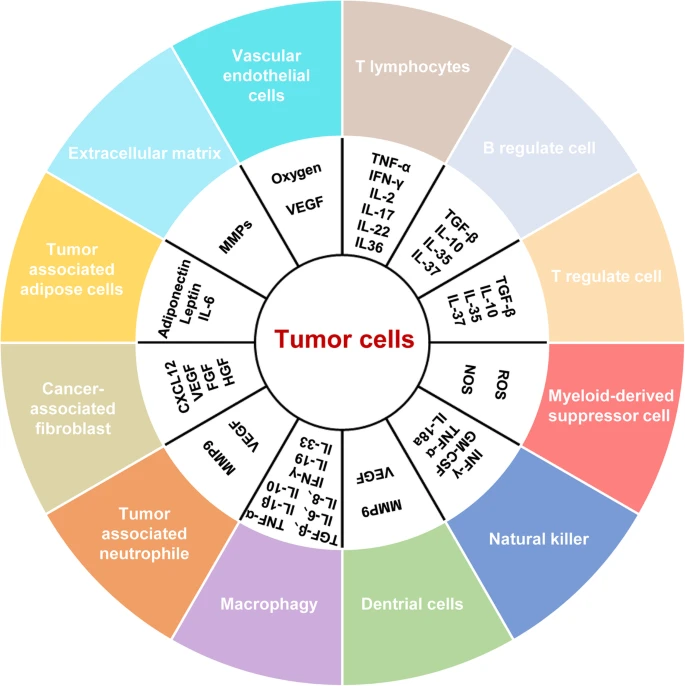 Cytokines and cell growth factors secreted in the tumor microenvironment
Jiang et al., J Exp Clin Res 2020
Tumor microenvironment and its role on angiogenesis
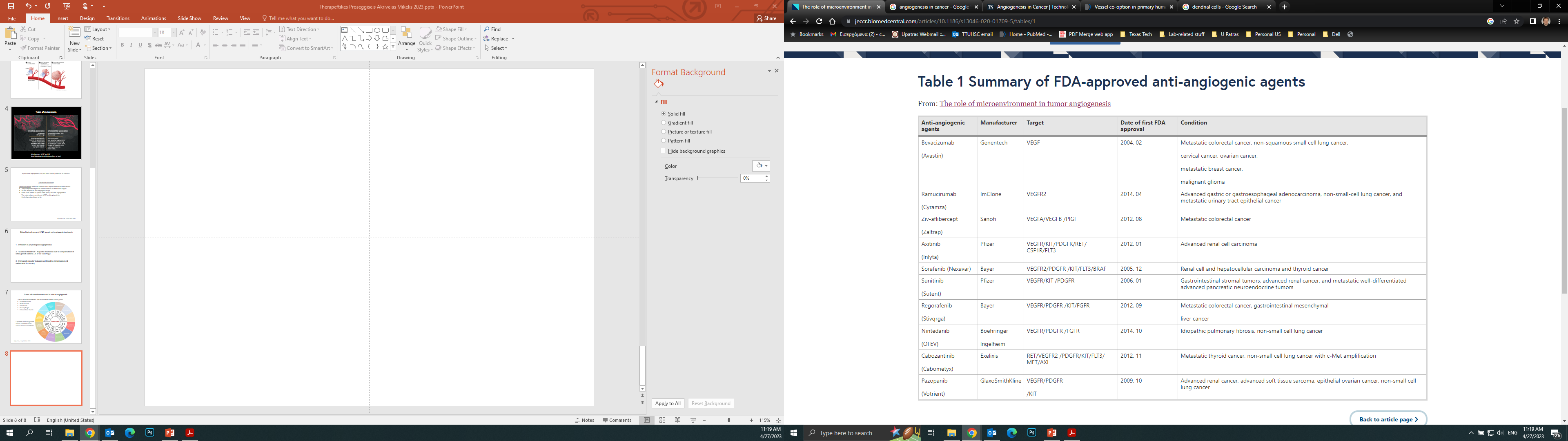 Jiang et al., J Exp Clin Res 2020
VEGF/VEGFR signal transduction pathways
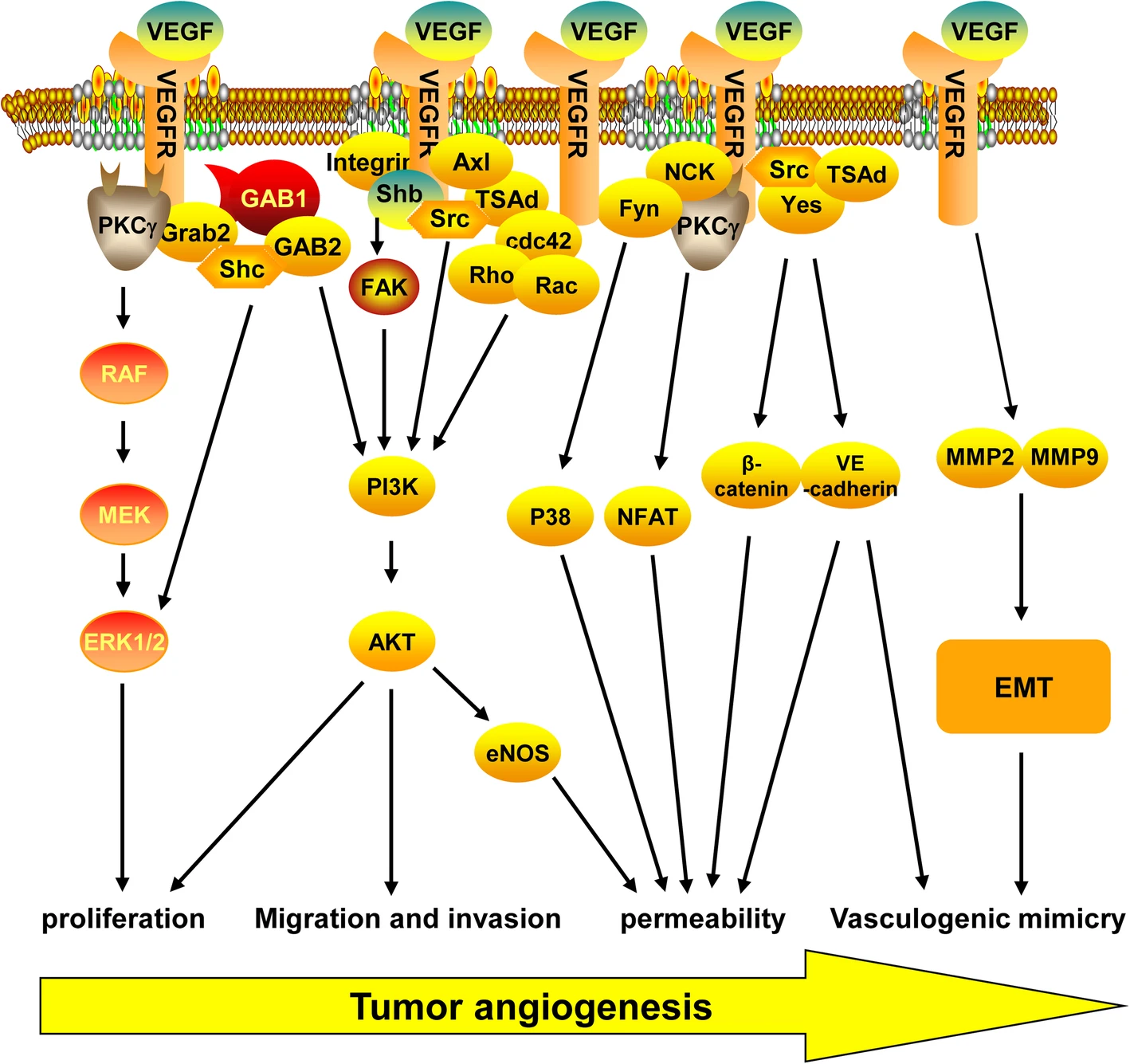 Proliferation: VEGFR can interact with Grab/Src/Gab1/Shb/PKCγ to activate RAF/MEK/MAPK and PI3K/AKT signaling pathways, and promote the proliferation of endothelial cells. 
Migration and invasion: VEGFR can activate PI3K/AKT by binding to cdc42, Rho, and RacGTPases, and promotes the migration and invasion of endothelial cells. 
Permeability: VEGFR can enhance blood vessel permeability by activating NFAT/β-catenin/VE-cadherin, and eNOS. 
Vasculogenic mimicry: VEGFR can promote EMT-induced vasculogenic mimicry by upregulating the expression of EMT-related genes
Jiang et al., J Exp Clin Res 2020
Anti-VEGF therapy in personalized medicine
Anti-VEGF therapy does not involve directing the drug to a specific molecular abnormality.
But it is considered targeted therapy, because:
It is not cytotoxic
Affects downstream signaling pathways

No biomarker to predict which patients will benefit from anti-angiogenic therapy.
BATTLE study: Phase II Biomarker-integrated Approaches of Targeted Therapy for Lung Cancer Elimination study
255 heavily-pretreated patients with metastatic NSCLC had biopsies and, based on the tumor markers, were randomized to receive treatment against:
EGFR (erlotinib)
KRAS/BRAF (sorafenib)
Retinoid-EGFR (bexarotene and erlotinib)
VEGFR (vandetanib)
Results: 46%: PFS 1.9 months, median OS 8.8 months, 1-year survival rate 35%
Feliz & Tsimberidou, Cancer Chemother Pharmacol 2013
Angiopoietin-2
Growth factor expressed in endothelial, mural, tumor cells.
Acts on Tie2 with antagonist/agonist activity, depending on the context.
Regulates vascular remodeling, vascular permeability, angiogenesis.
In diseases it participates in the development and severity of vascular-related conditions:
Inflammation
Pneumonia
Sepsis
Stroke
Diabetic retinopathy
COVID-19
Obesity
Cancer
Akwii et al. Cells, 2019; Akwii and Mikelis, Drugs 2021; Lahooti et al. J Contr Release Under Review
Angiopoietin-2
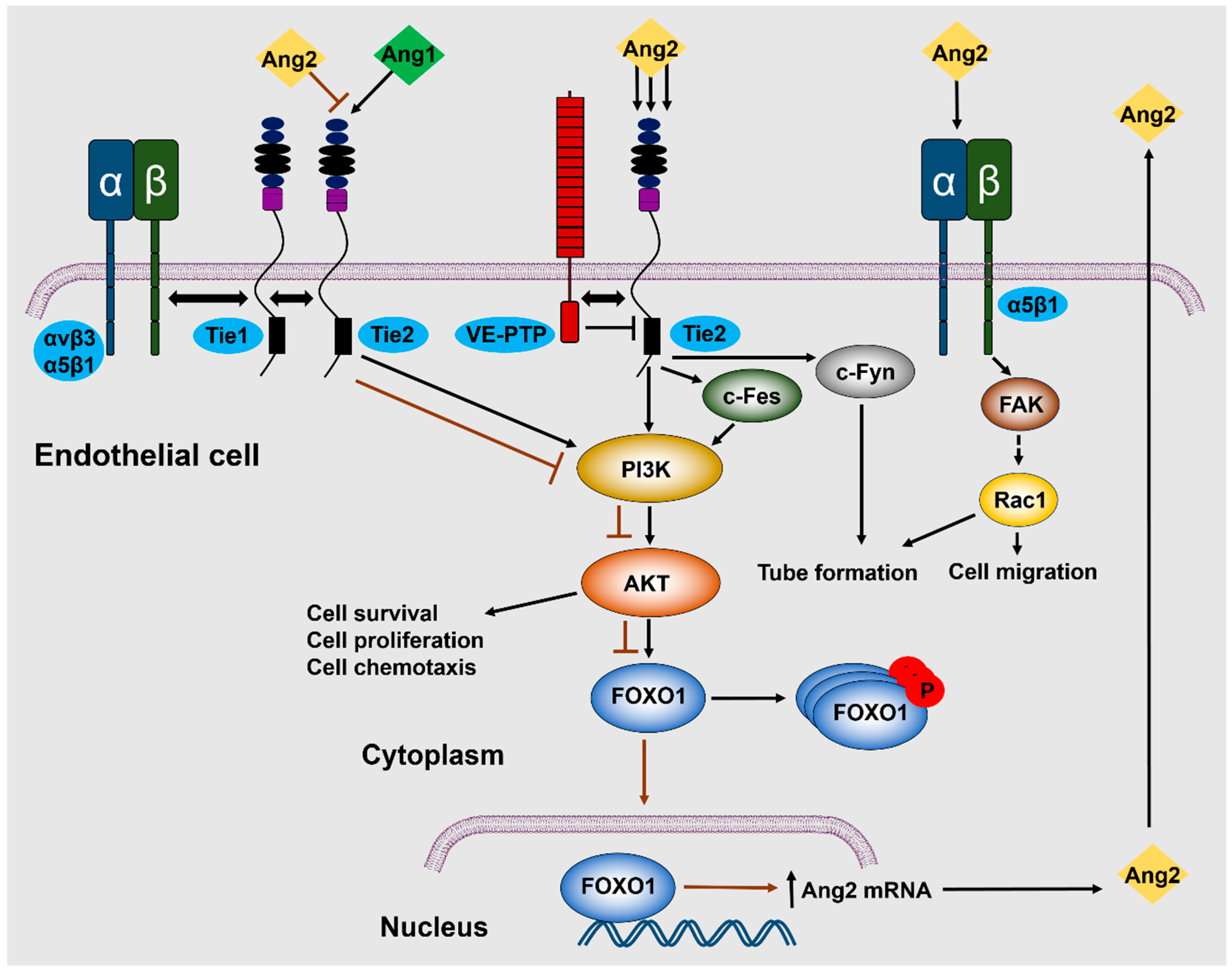 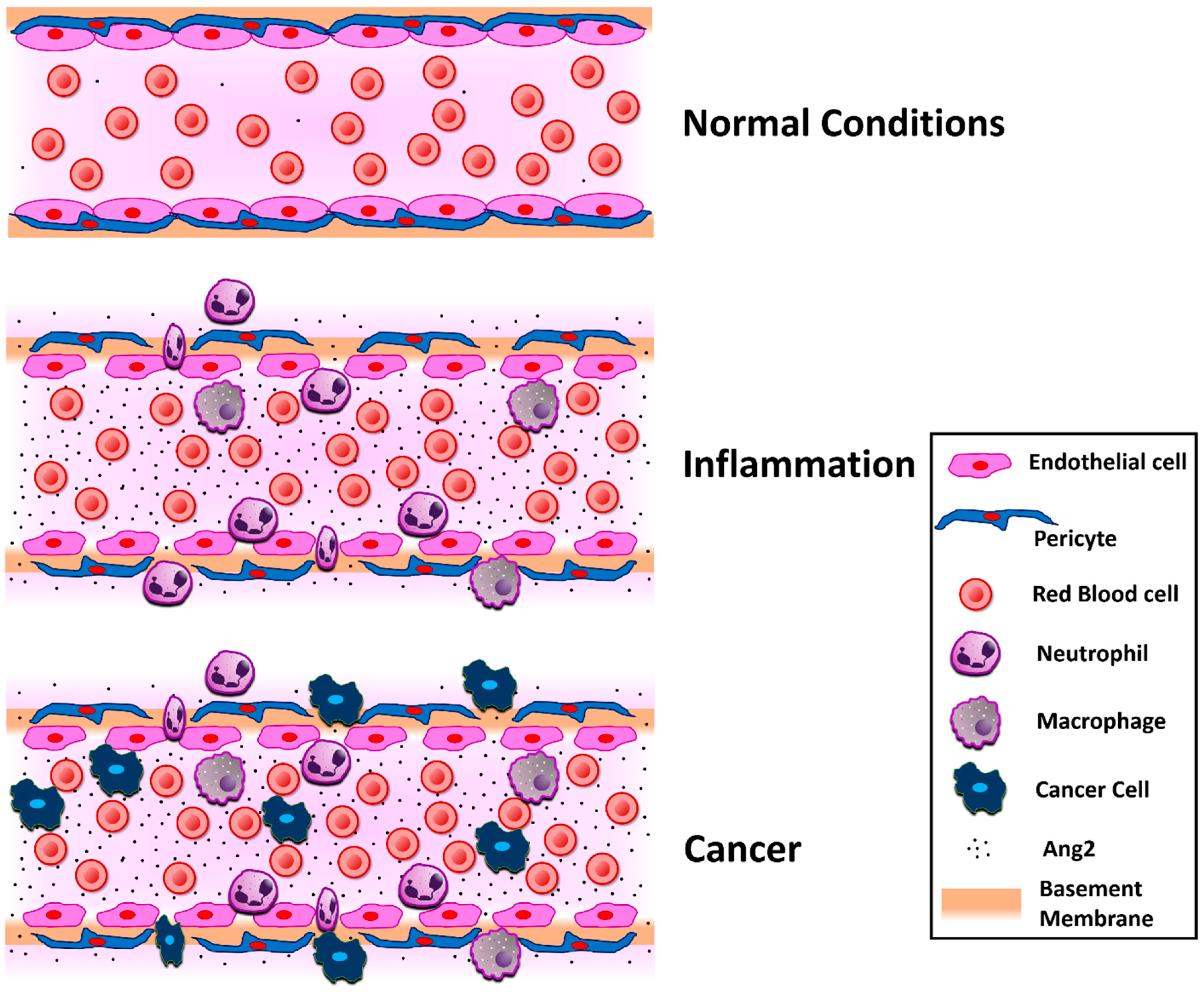 Akwii et al., Cells 2019
Angiopoietin-2 in retinal vascular disorders
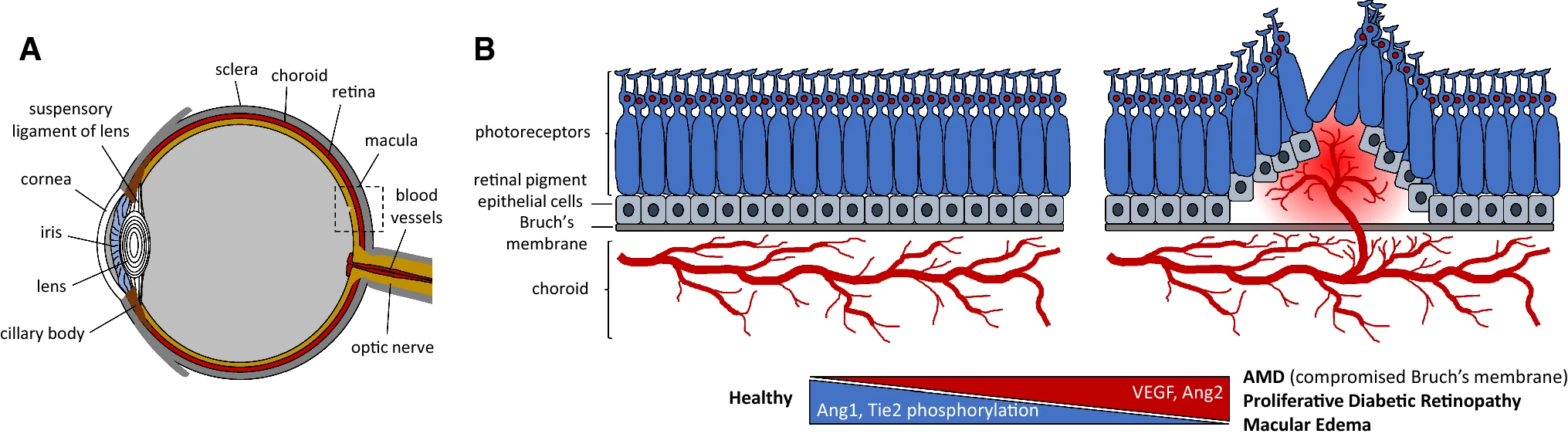 A Schematic representation of the transverse cross-section of the eye. The parts and characteristic structures of the eye are depicted. B Abnormal angiogenesis of the choroid vessels during retinal vascular disorders. The abnormal, newly formed vessels disrupt the integrity of Bruch’s membrane, alter the structure of the retinal pigment epithelial cells and photoreceptors and cause subretinal hemorrhage, fluid accumulation and visual impairment. The severity of the retinal vascular disorders correlates with the levels of VEGF, Ang2, and VE-PTP and inversely correlates with the levels of Ang1 and Tie2 phosphorylation.
Akwii and Mikelis, Drugs 2021
Angiopoietin-2 in pulmonary disorders
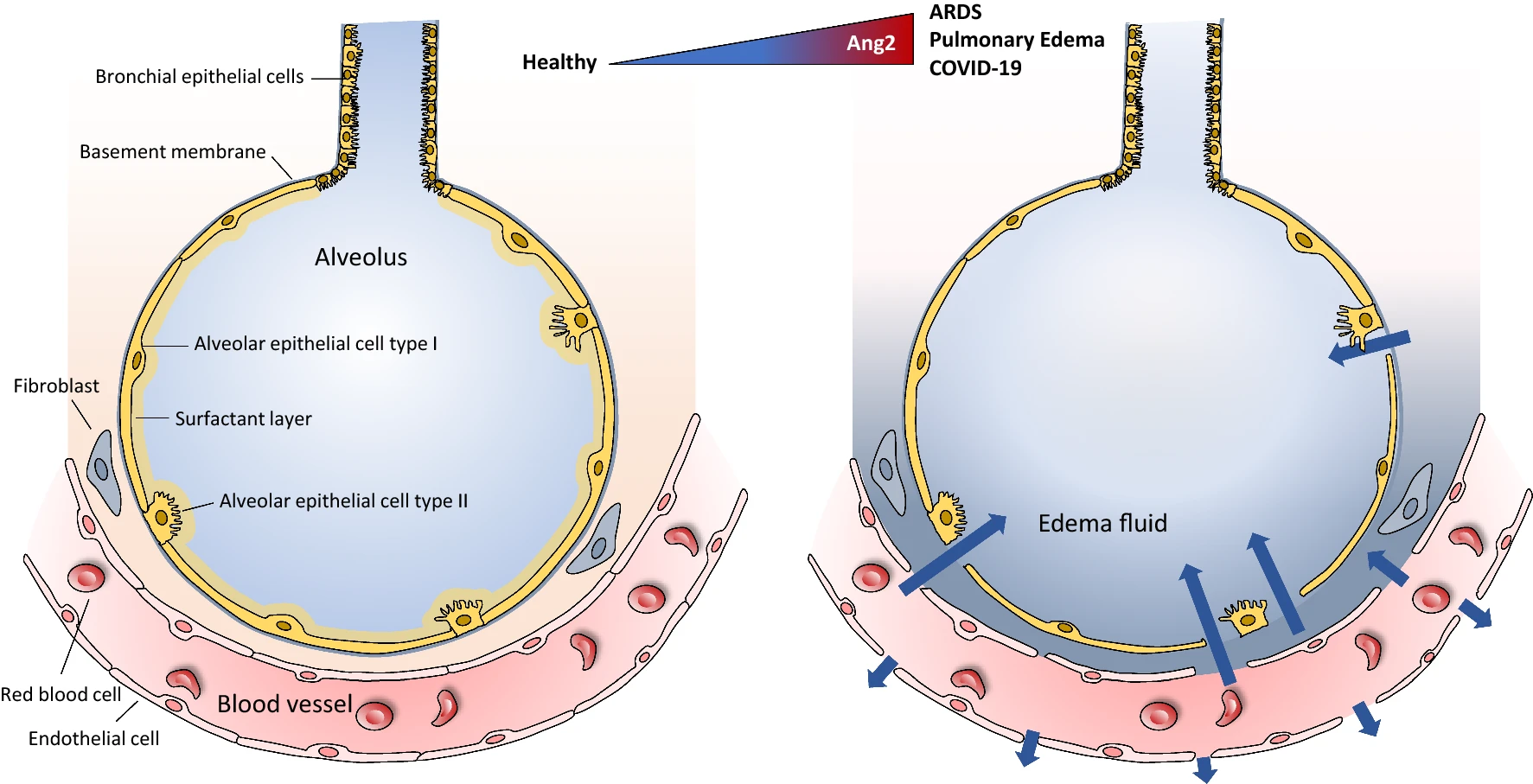 Akwii and Mikelis, Drugs 2021
Angiopoietin-2 in cancer
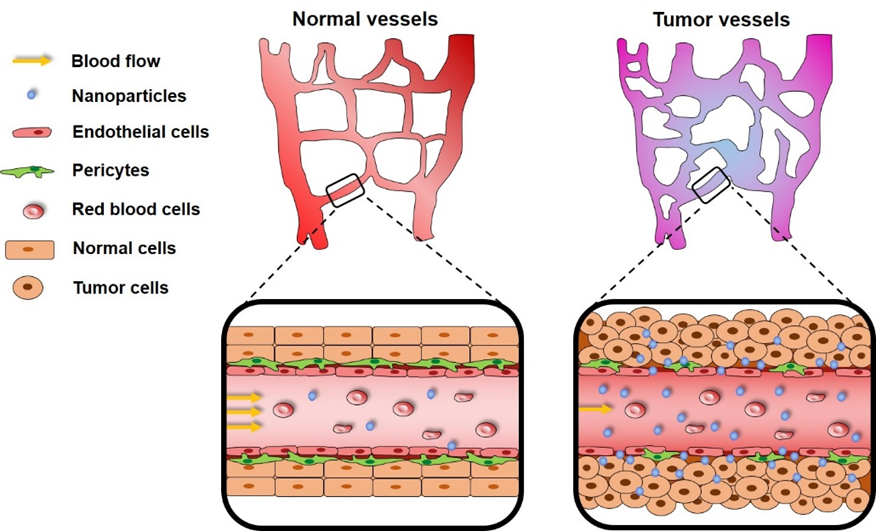 Akwii et al. Cells, 2019; Akwii and Mikelis, Drugs 2021; Lahooti et al. Adv Drug Deliv Rev Under Review
Targeting Angiopoietin-2
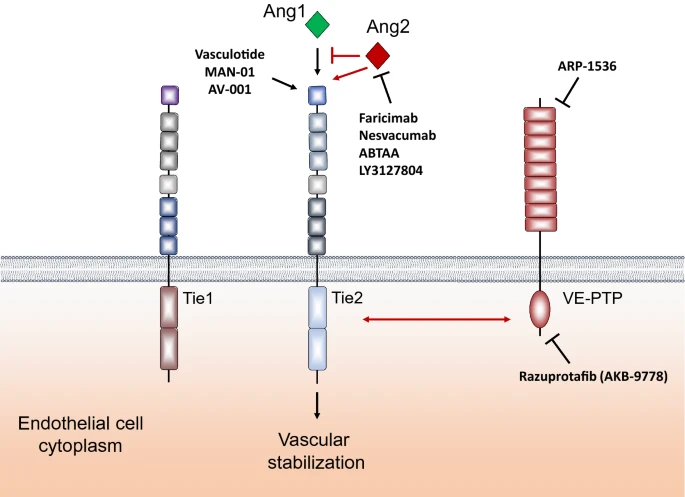 Akwii and Mikelis, Drugs 2021
Rho family of small GTPases
A family of small G proteins (subfamily of the Ras superfamily), present in all eukaryotic organisms, including yeast and some plants
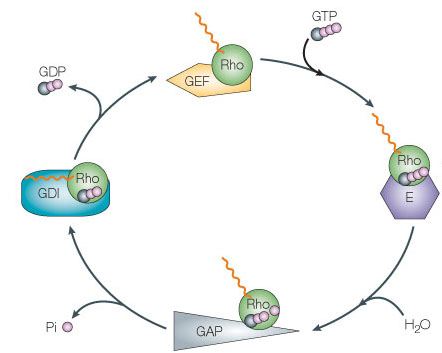 Small GTPase RhoA
Active
 form
Regulates:
Actin cytoskeleton
Cell polarity
Microtubule dynamics
Membrane transport pathways
Transcription factor activity
Cell growth
Role in tumorigenesis and cancer progression
Modified from Rossman et al, 2005
Ang2-drives LEC migration and activates RhoA
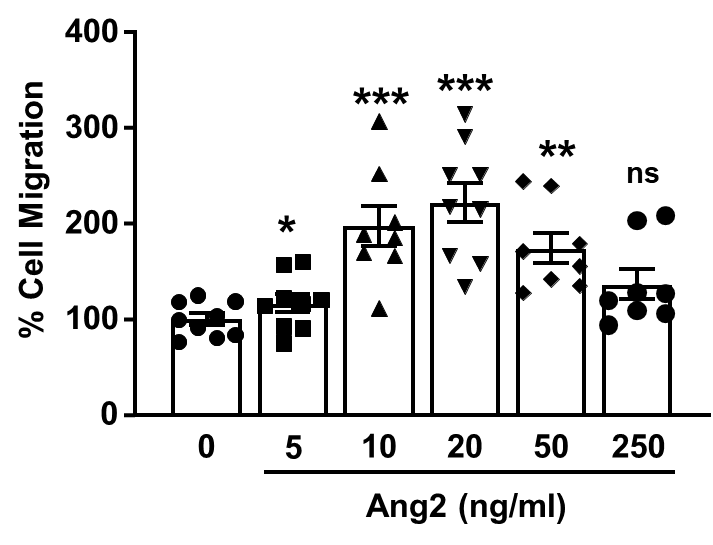 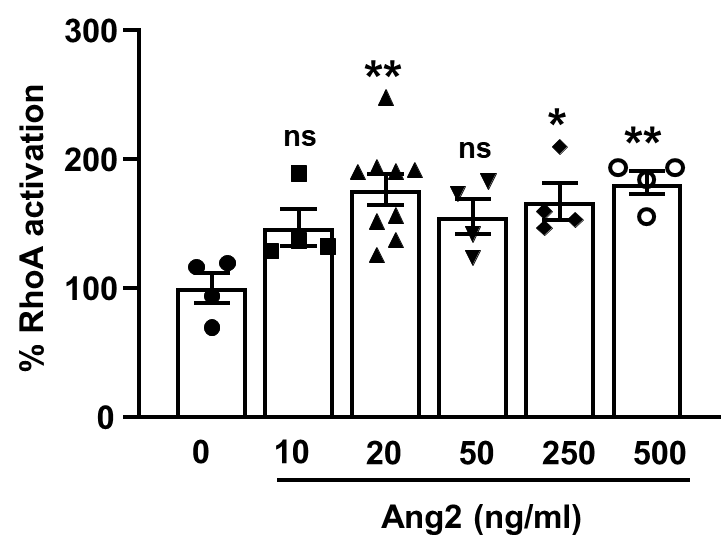 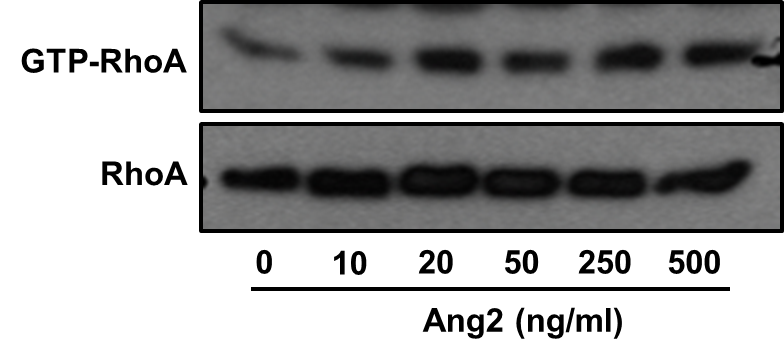 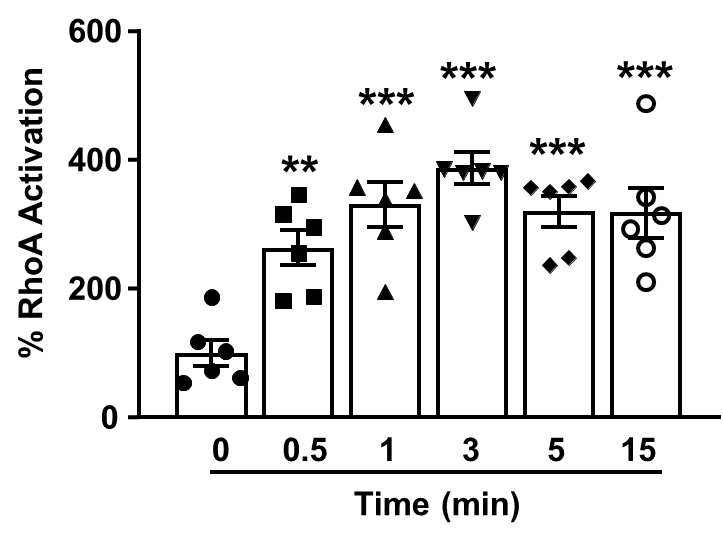 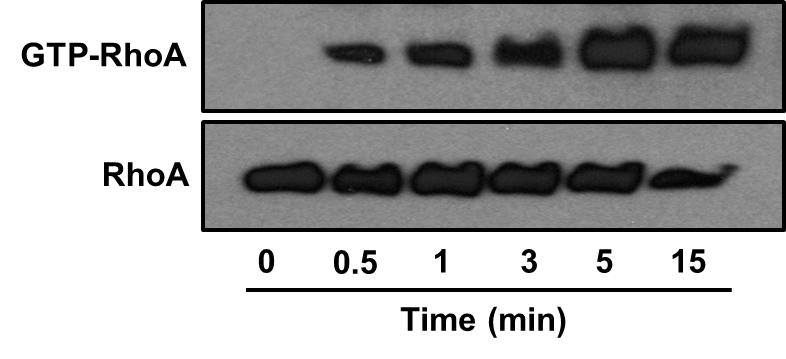 Ang2-induced LEC migration is regulated by RhoA
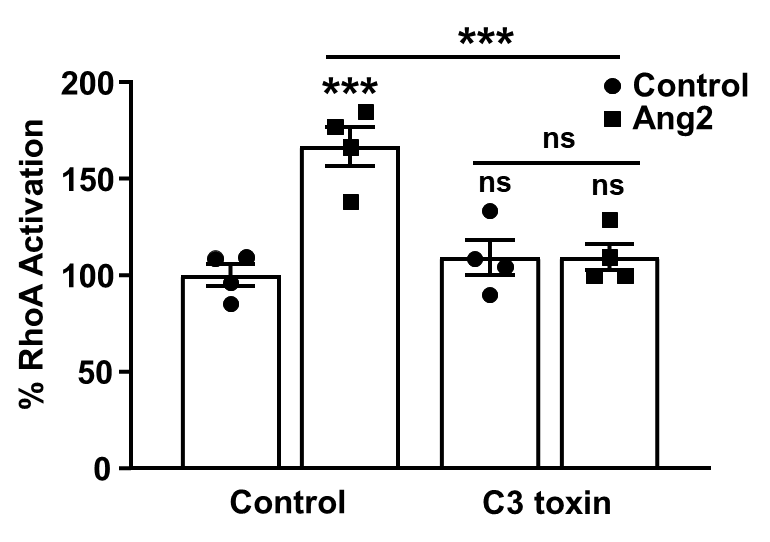 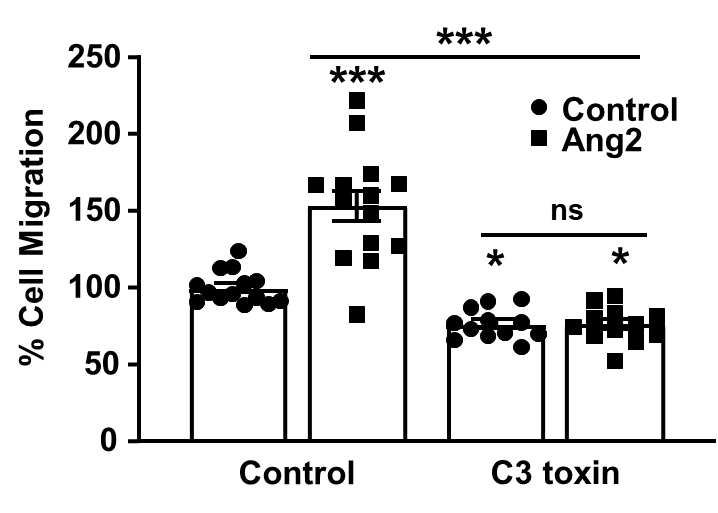 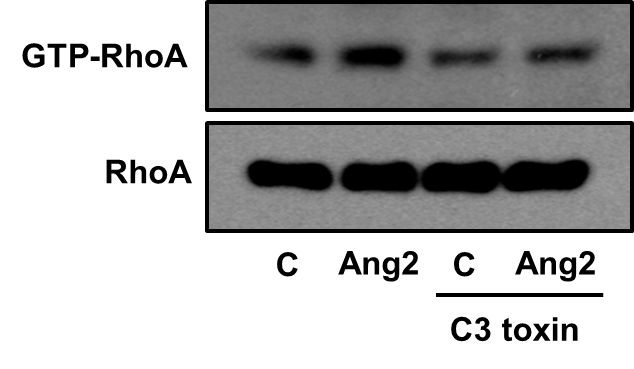 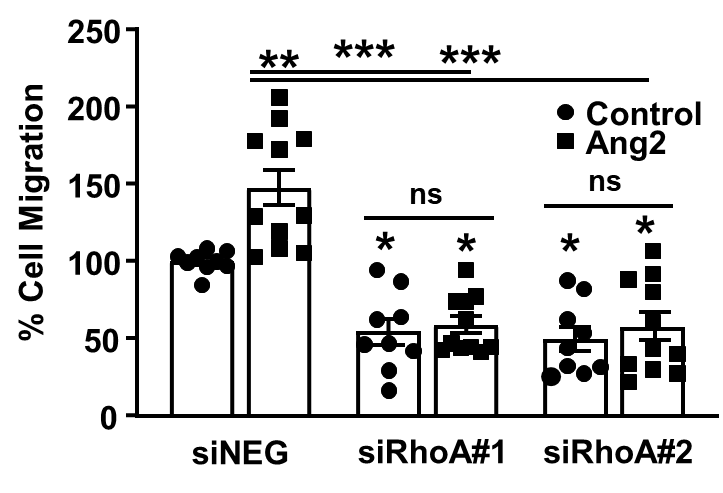 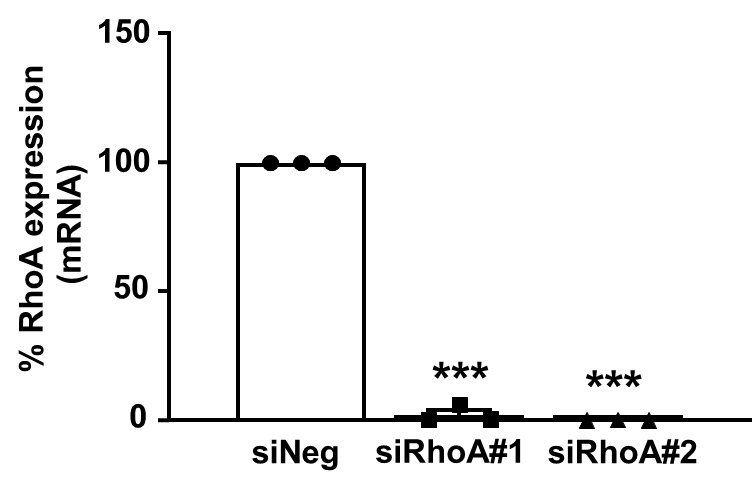 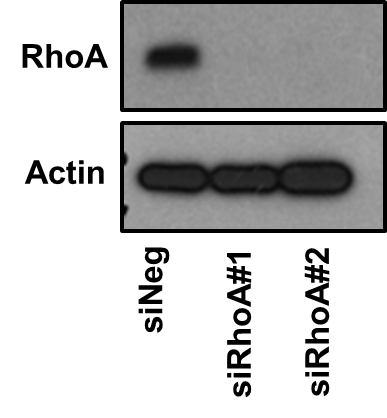 Ang2-induced RhoA activation is not mediated by Tie1 or Tie2
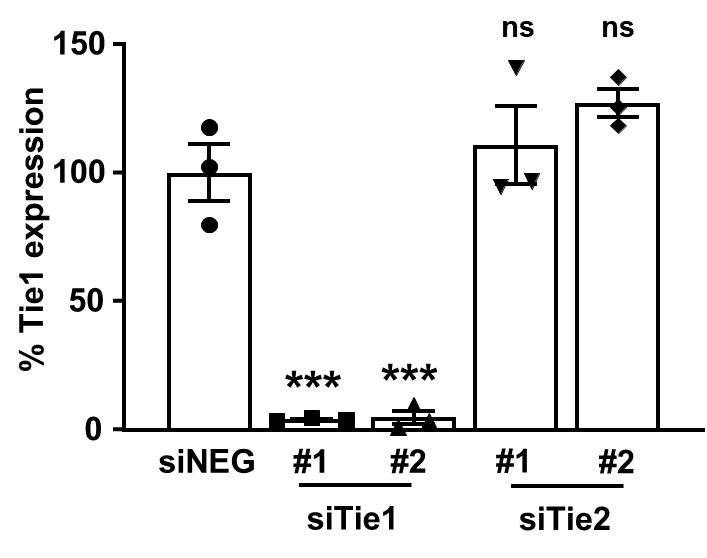 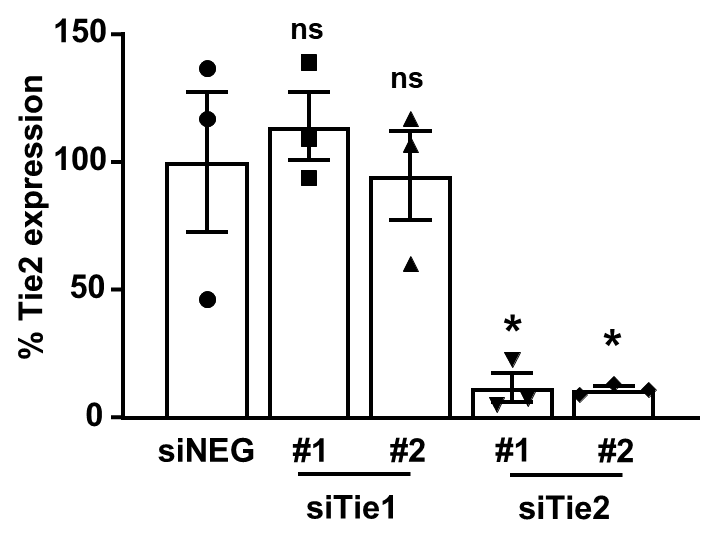 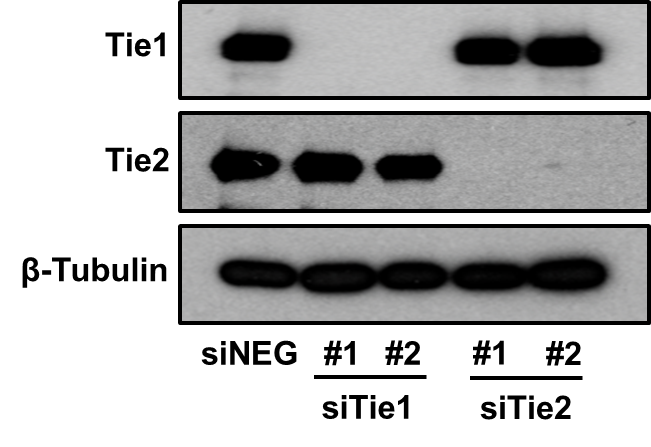 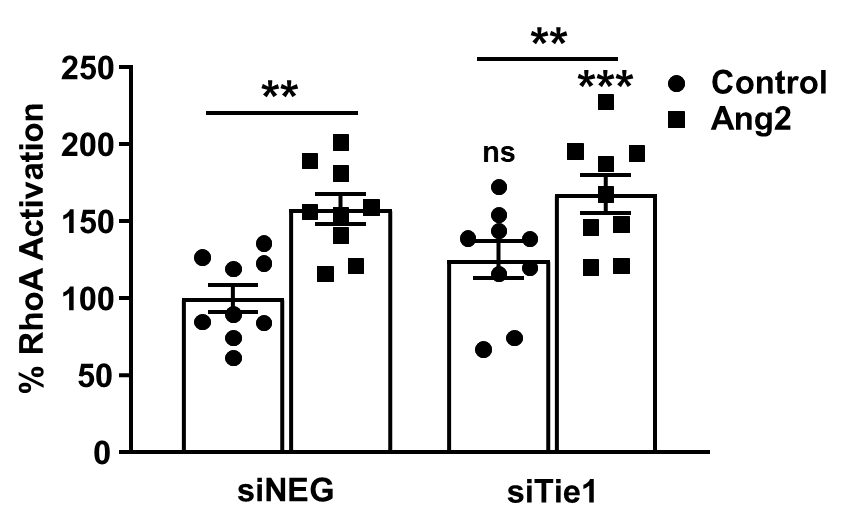 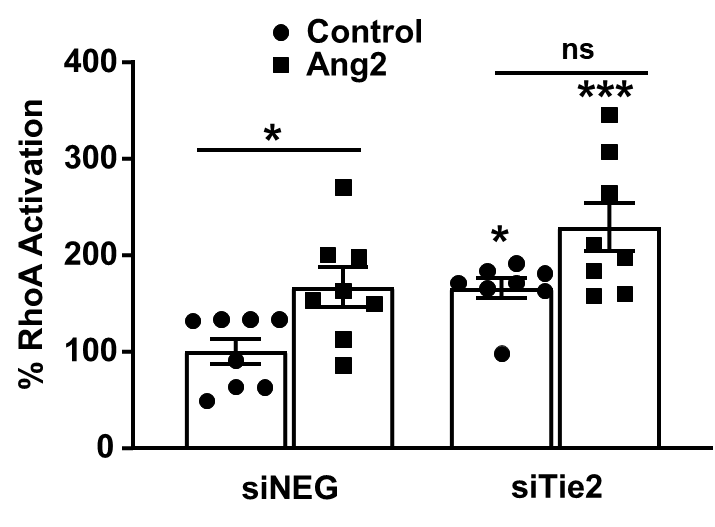 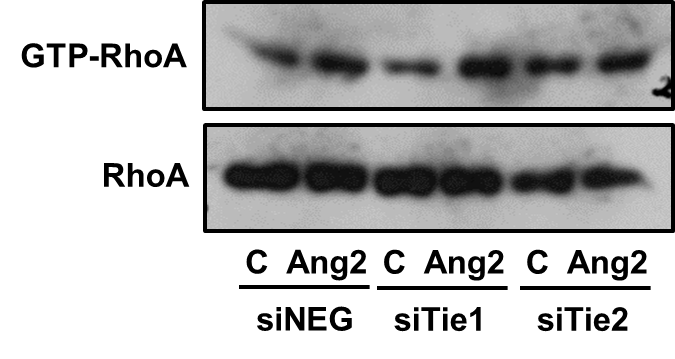 Ang2-induced RhoA migration is not inhibited by Tie1, Tie2 or combined Tie1,2 deficiency
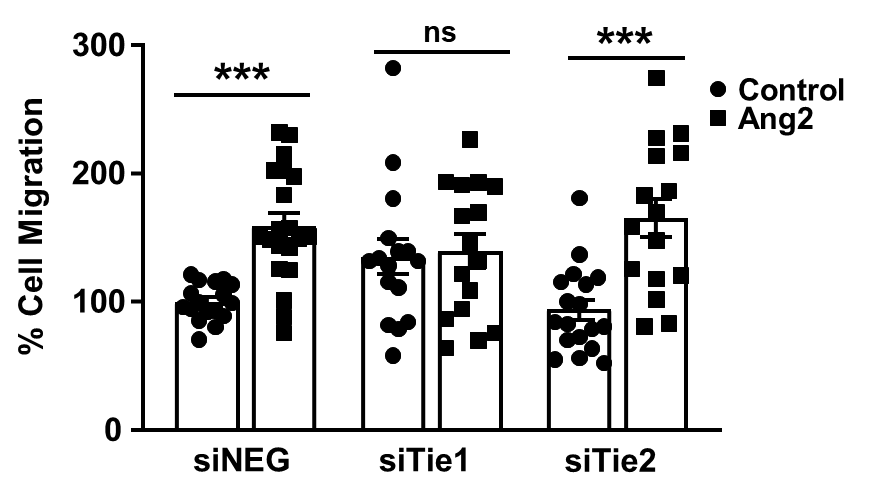 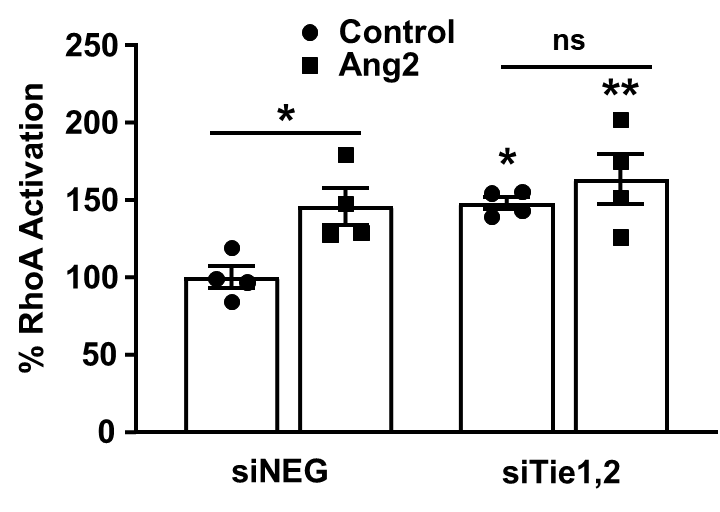 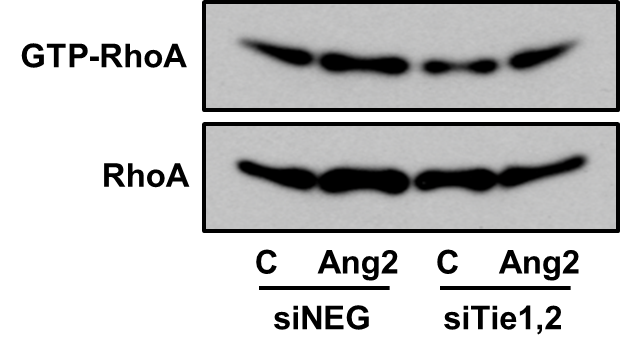 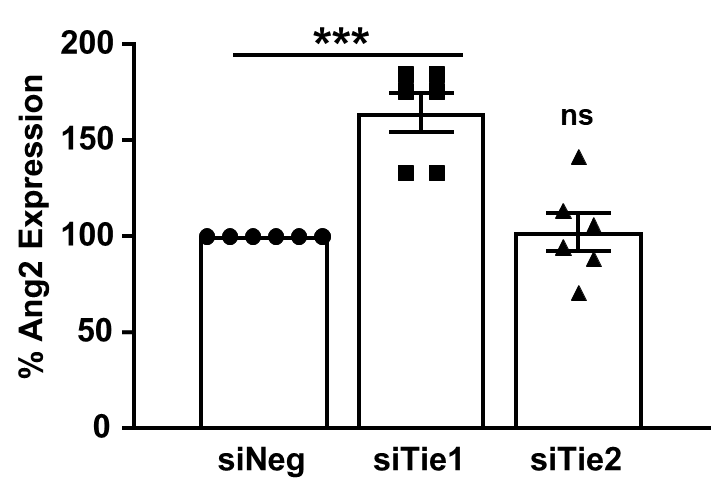 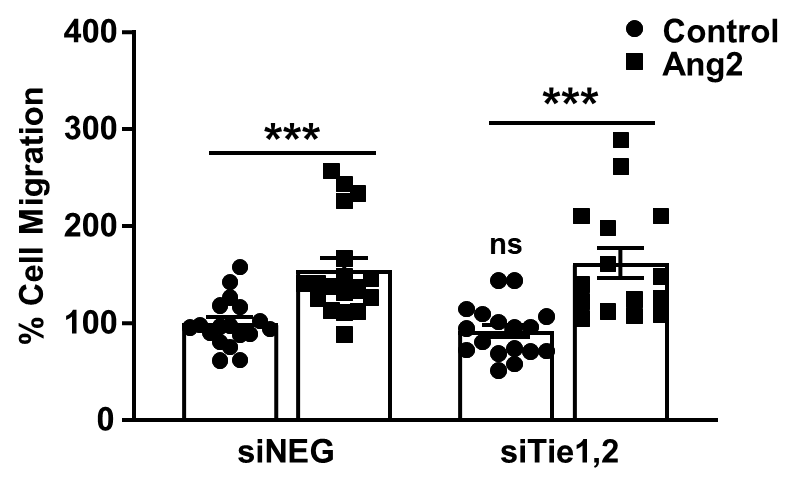 Ang2 activates RhoA in LECs via integrins
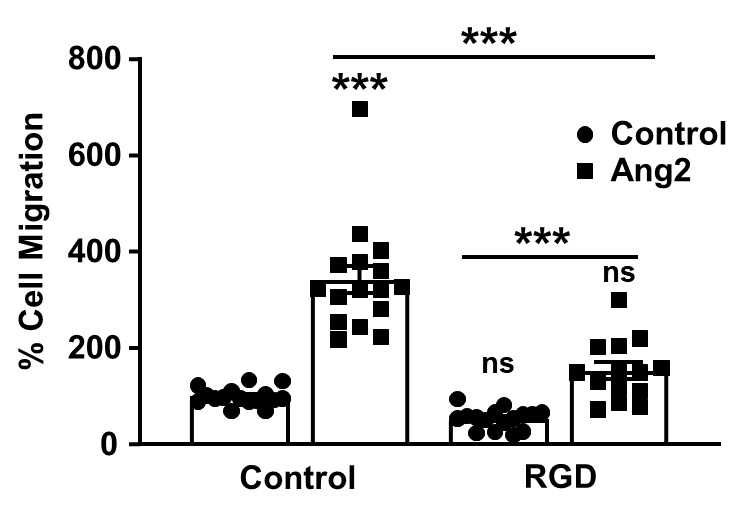 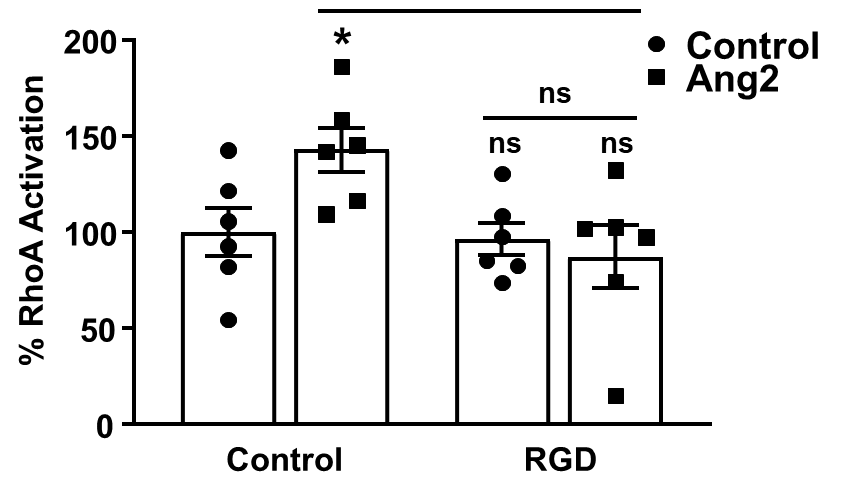 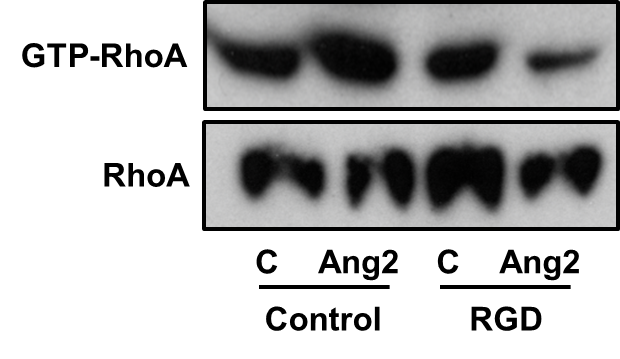 Which integrin is involved?
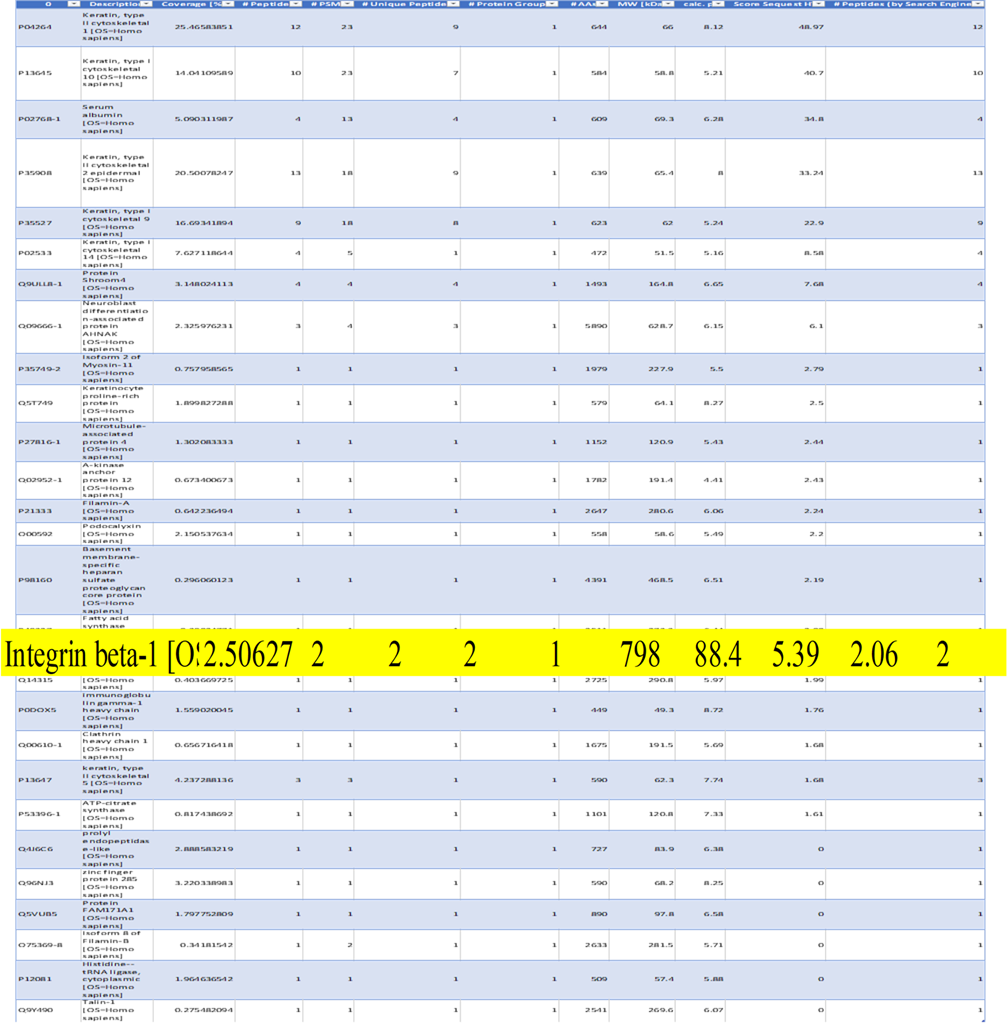 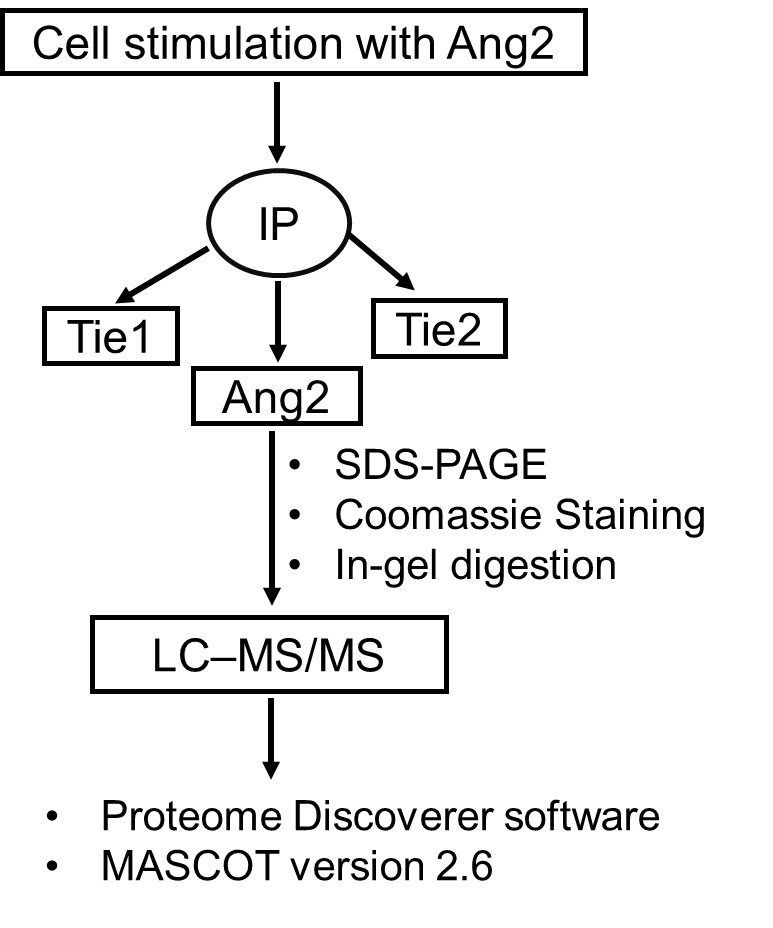 β1 integrin mediates Ang2-induced RhoA activation and LEC migration
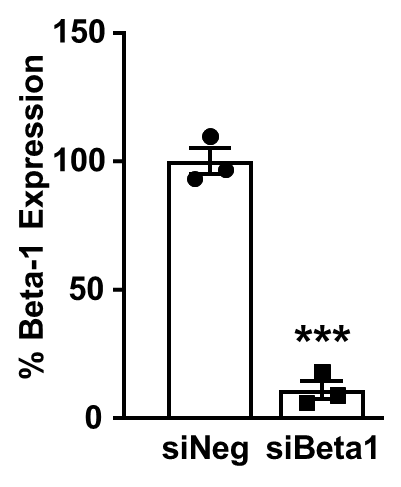 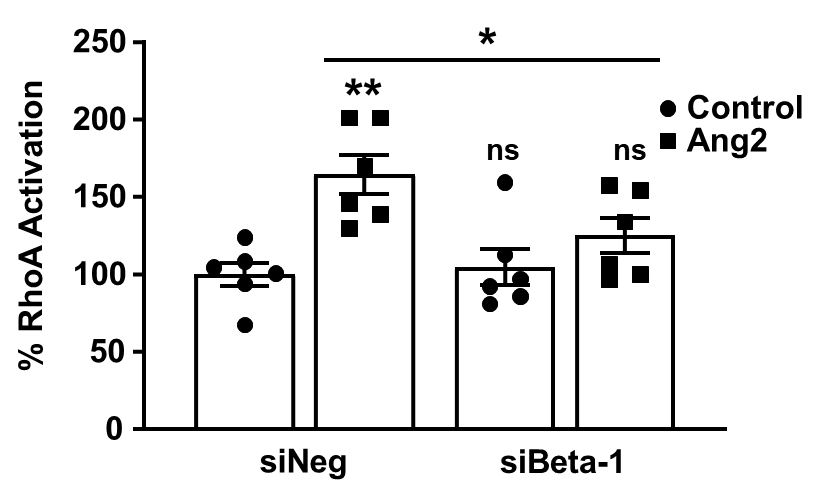 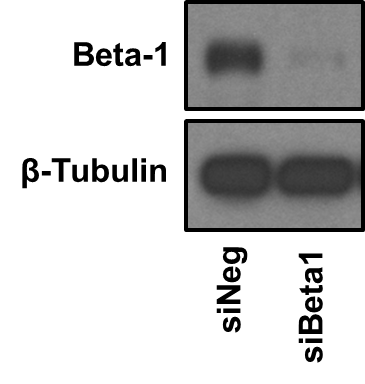 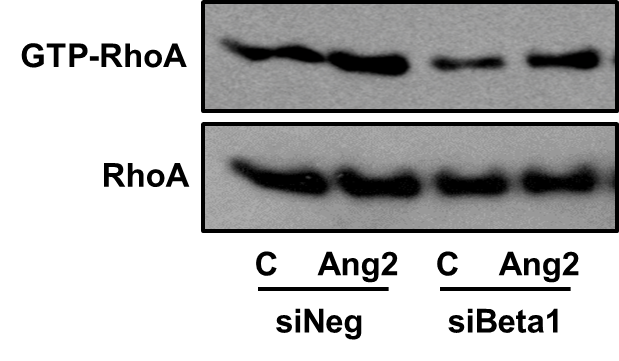 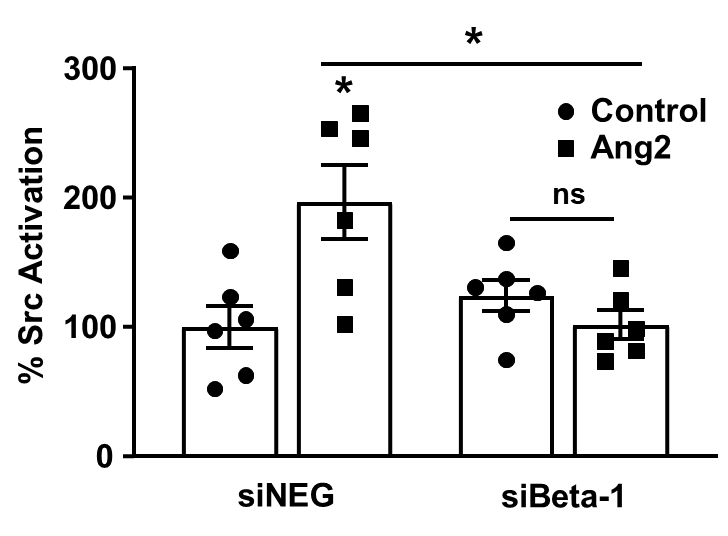 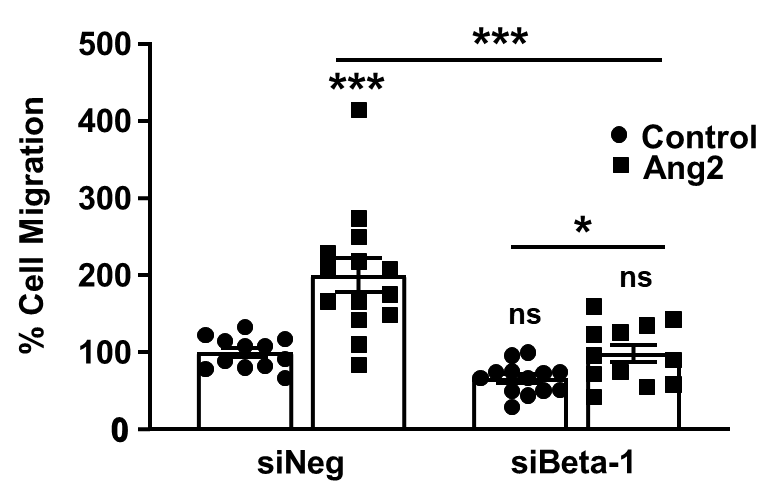 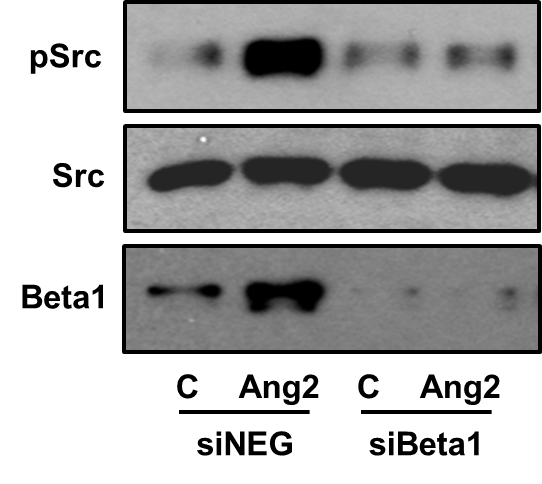 Rho kinase (ROCK), the downstream effector of RhoA is activated by Ang2, but does not regulate LEC migration
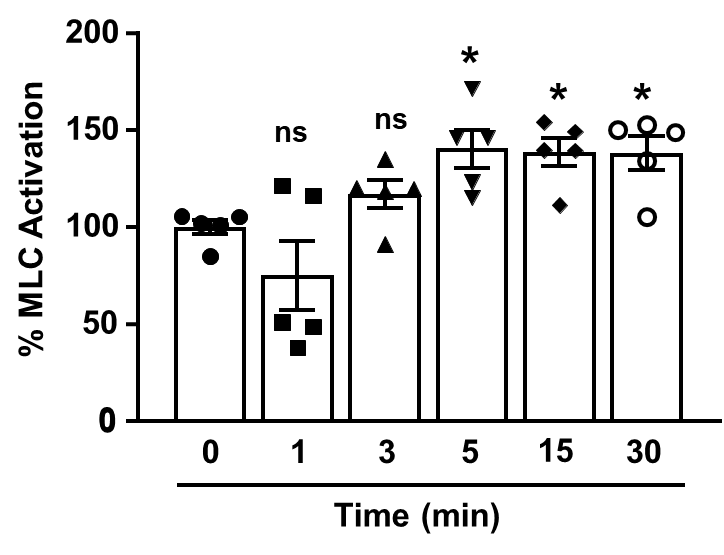 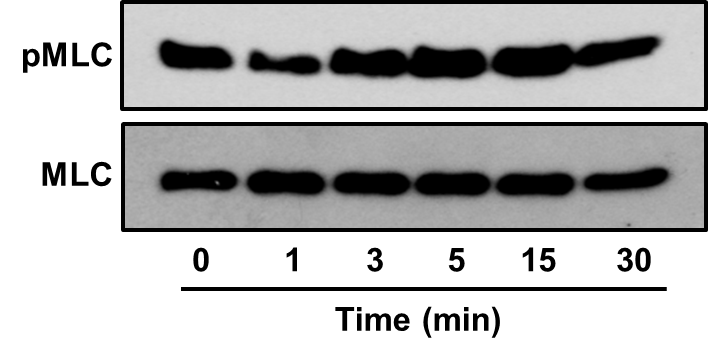 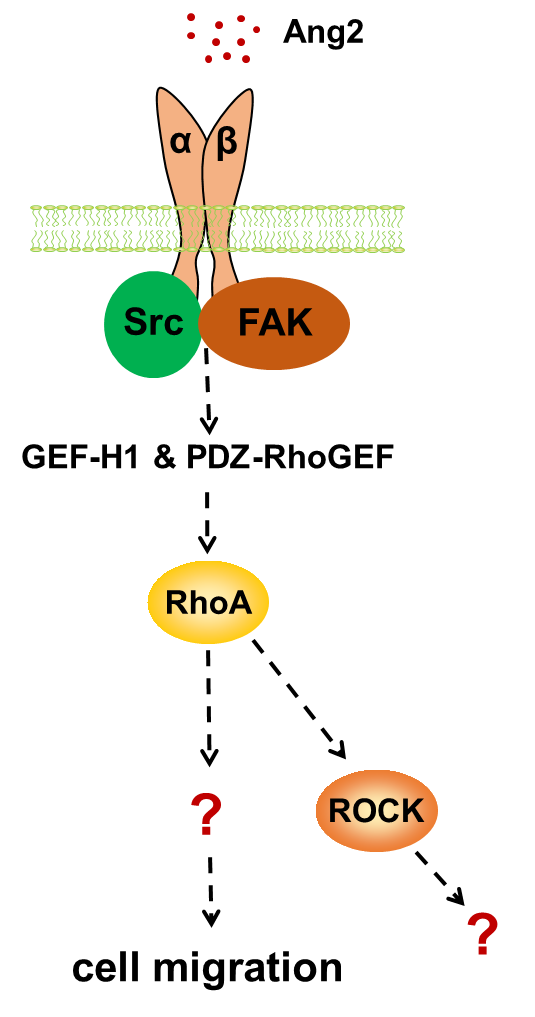 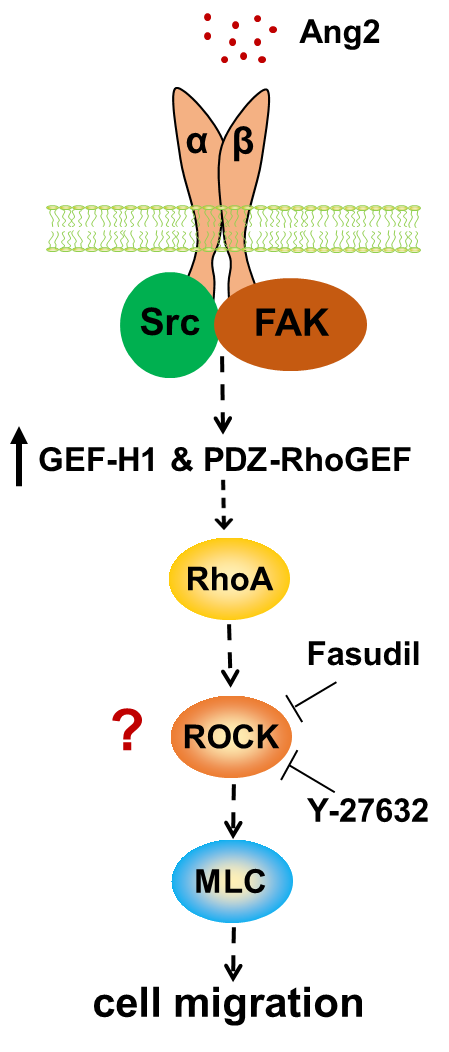 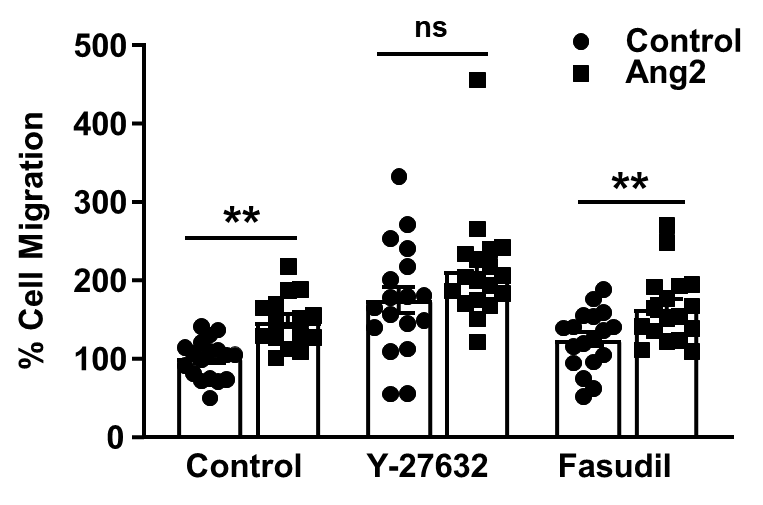 Formins
Formins (formin homology proteins):
Group of proteins associated with the fast growing end of actin filaments.
Are Rho-GTPase effector proteins: activated by Rho GTPase binding to GTPase-binding domains (GBD).
Regulate actin and microtubule cytoskeleton.
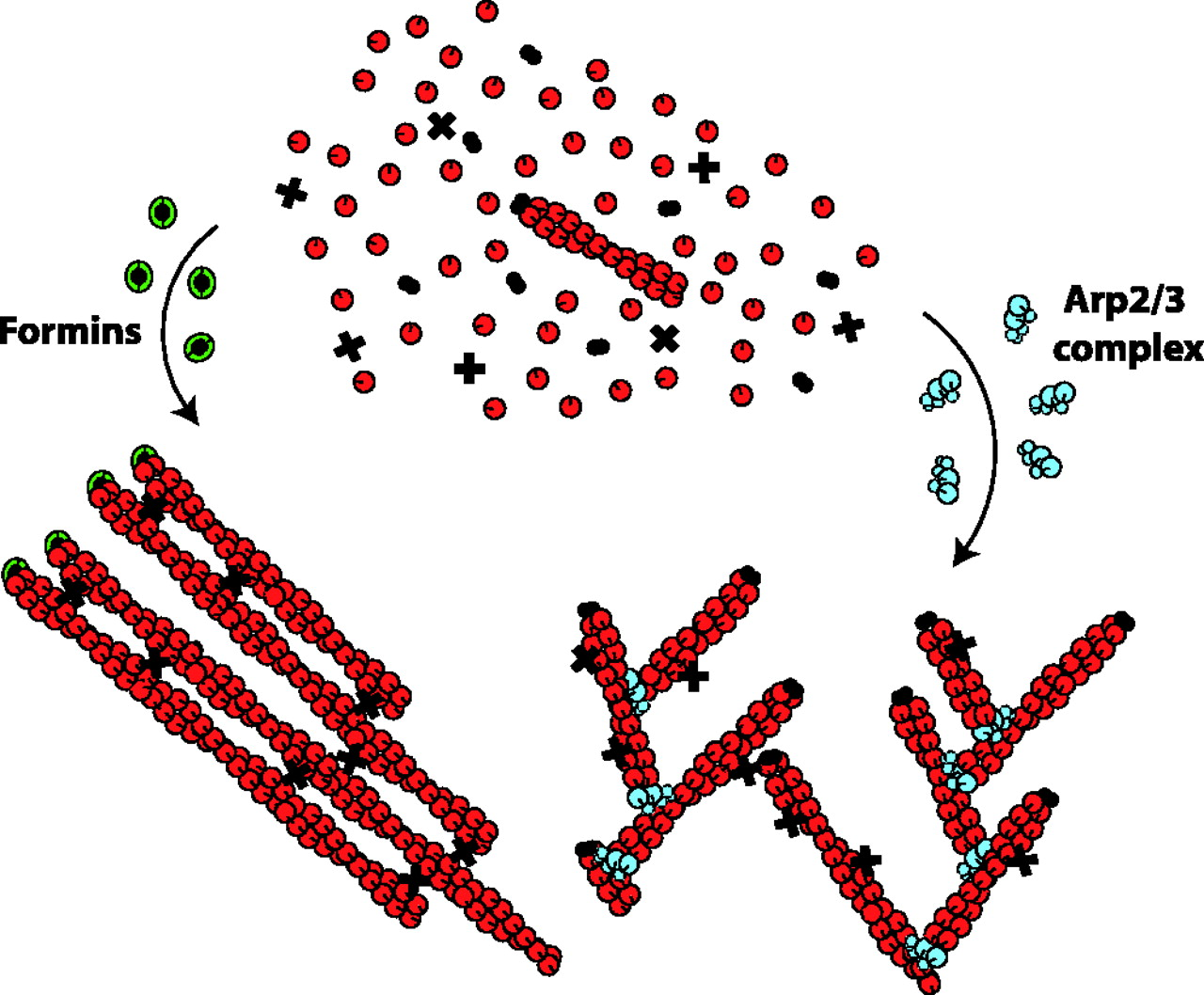 Bindschadler and Grath, 2004; Higgs et al., 2005; Breitsprecher and Goode, 2013; Cuhn and Geyer, 2014; Countemache et al., 2018
Formins regulate Ang2-induced LEC migration
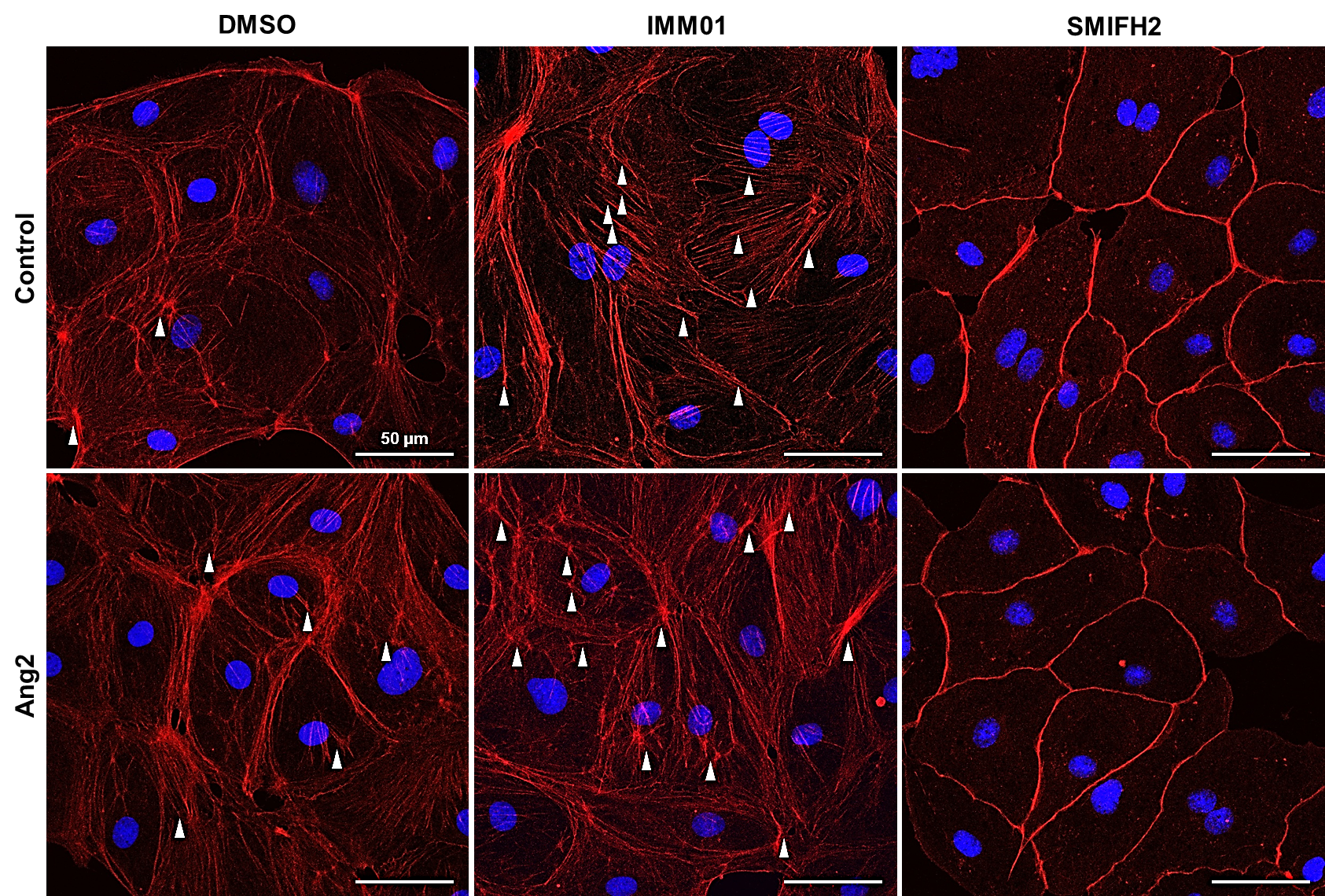 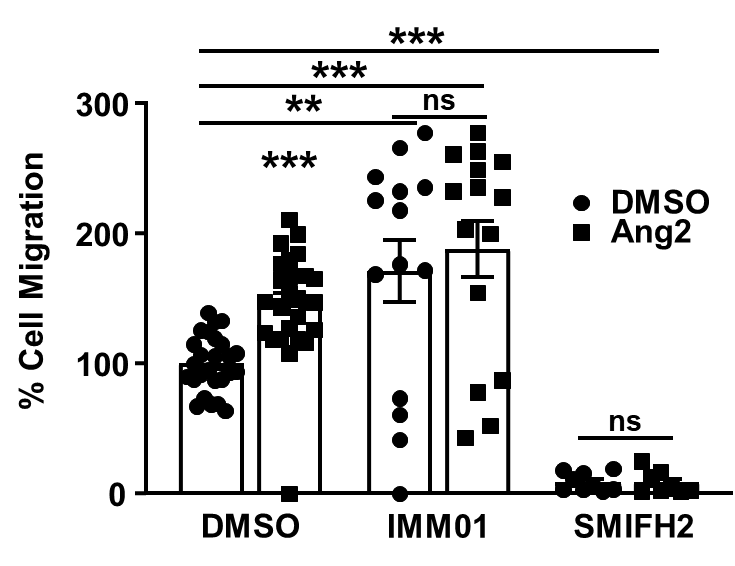 Formin FHOD1 has a dominant role on Ang2-induced LEC migration
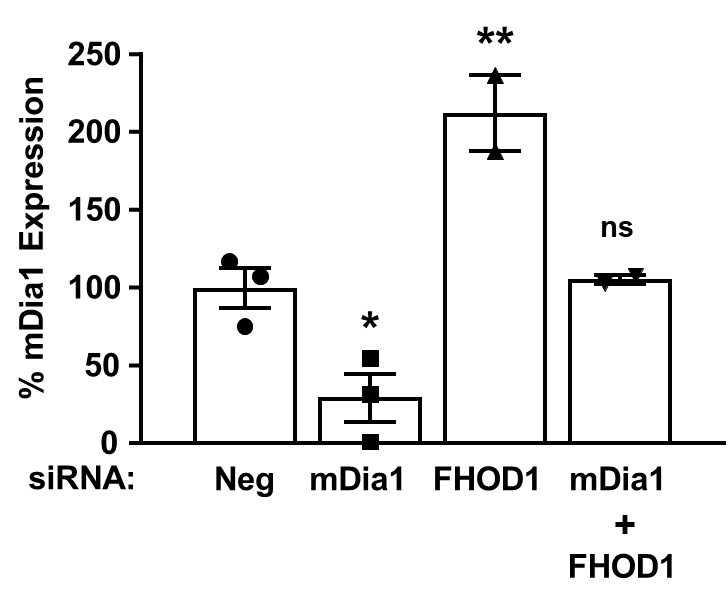 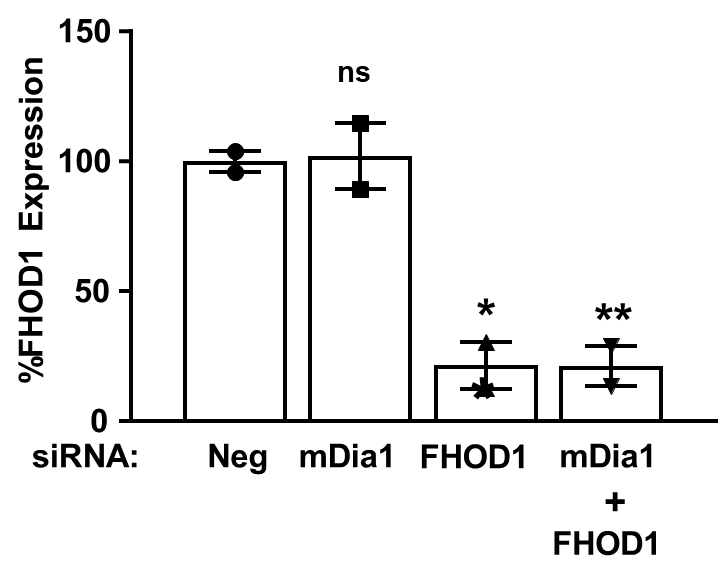 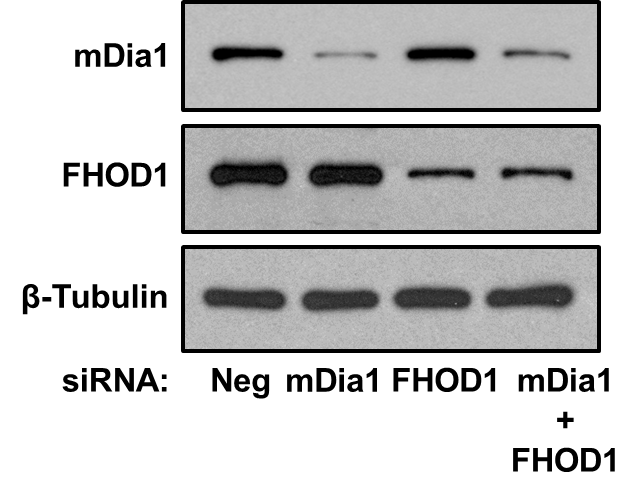 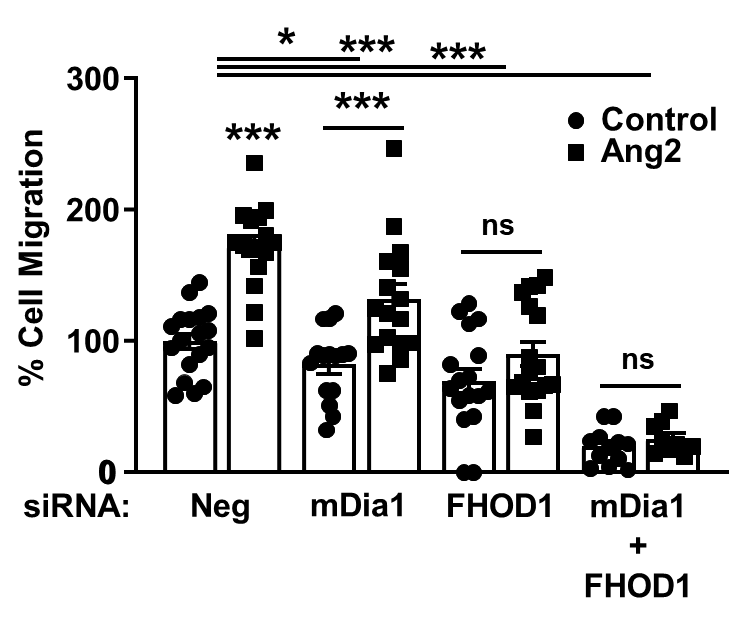 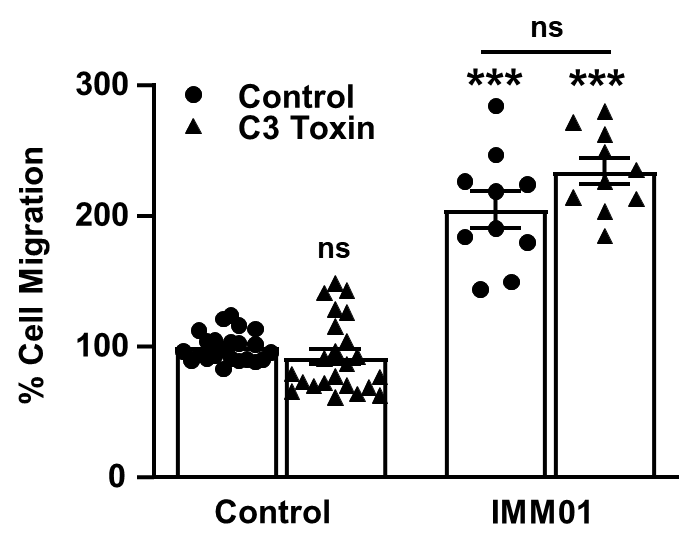 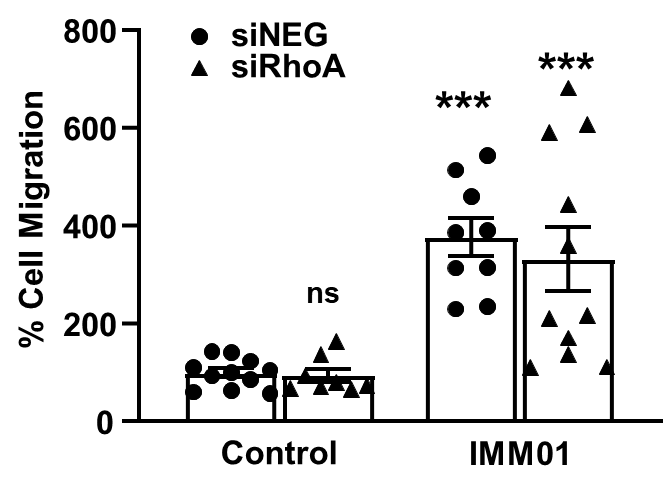 Impact of formins on adherens and tight junctions
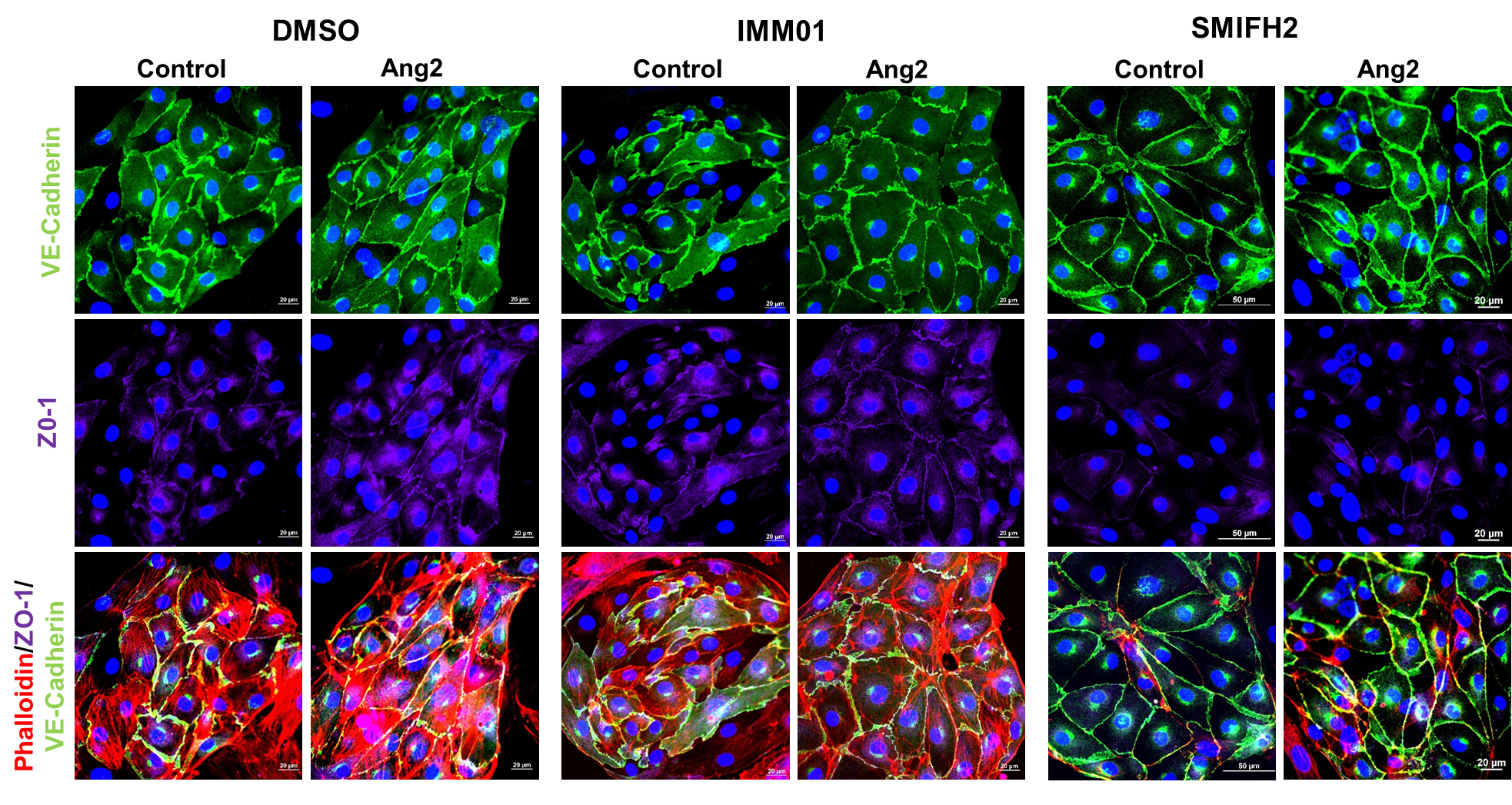 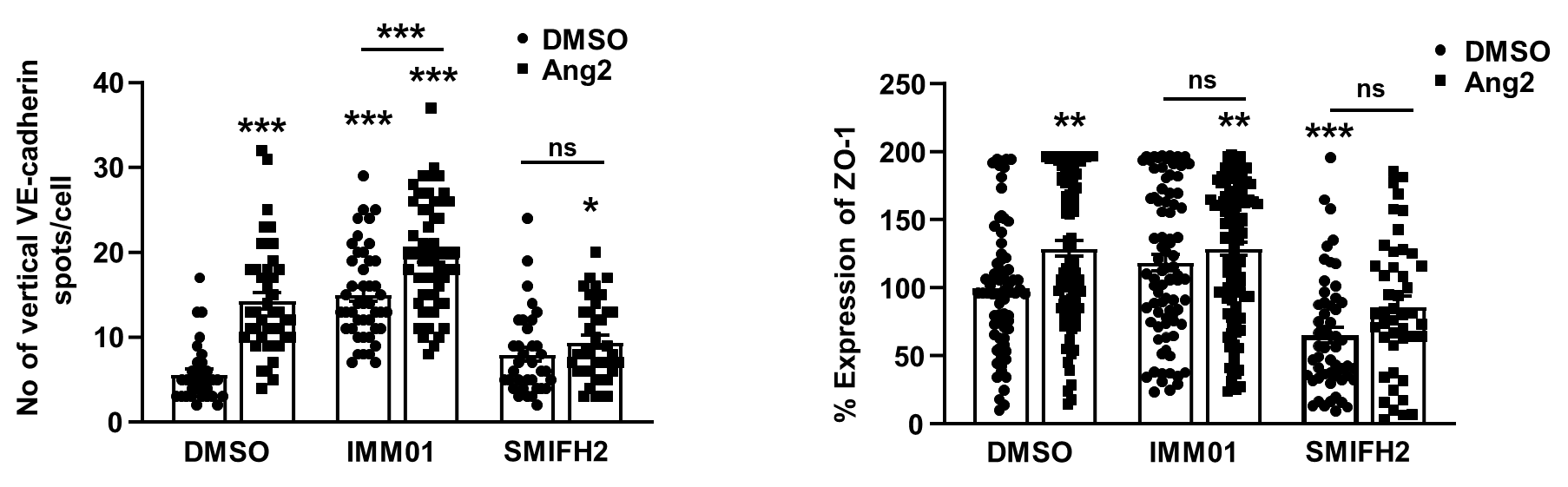 Ang2 induces lymphangiogenesis in the ear sponge lymphangiogenesis assay
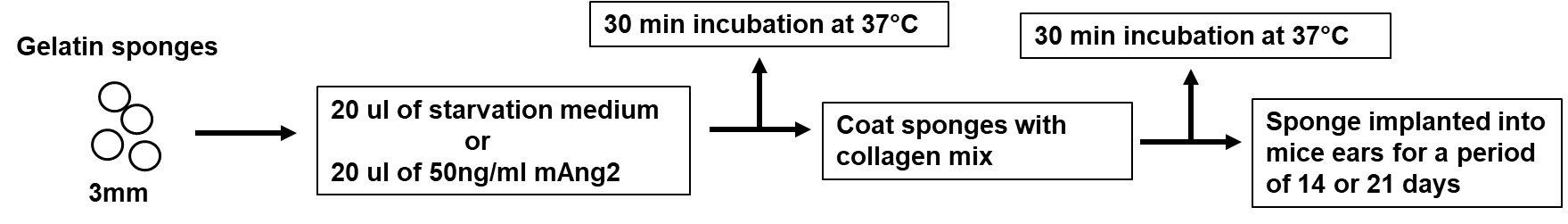 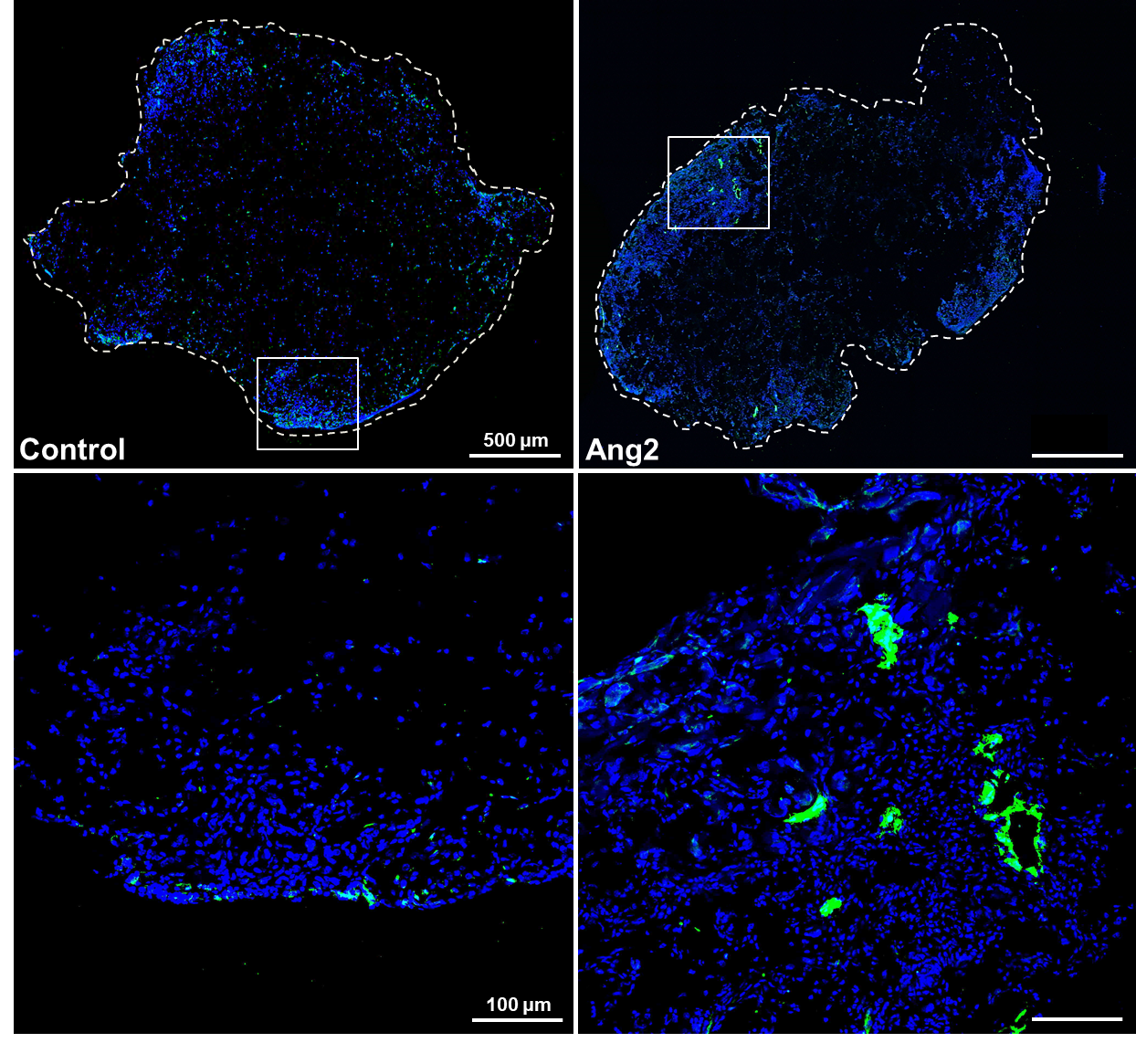 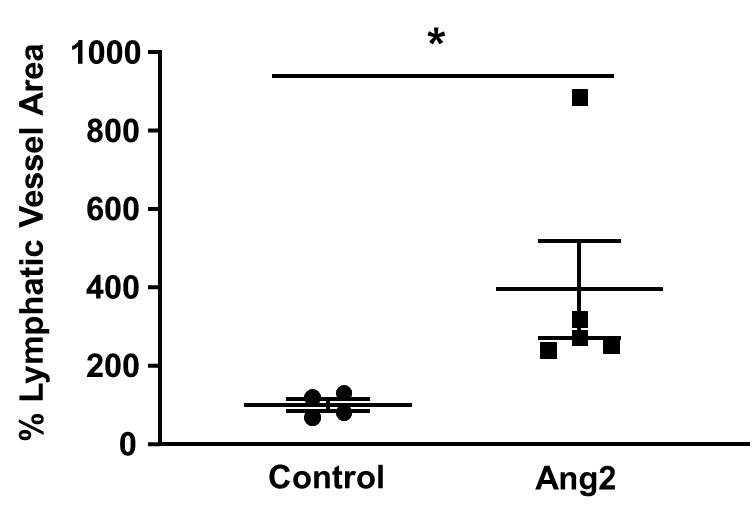 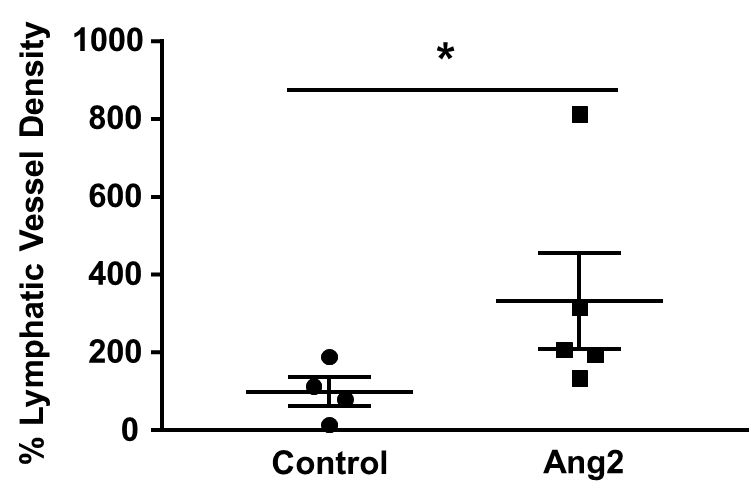 Akwii RG et al., Methods Mol Biol 2021;2193:85-96.
Conditionally-inducible lymphatic endothelial-specific RhoA-deficient mice
Prox1
Cre-ERT2
RhoA
mTomato
Stop
GFP
Tamoxifen
GFP+ lymphatic endothelial cells
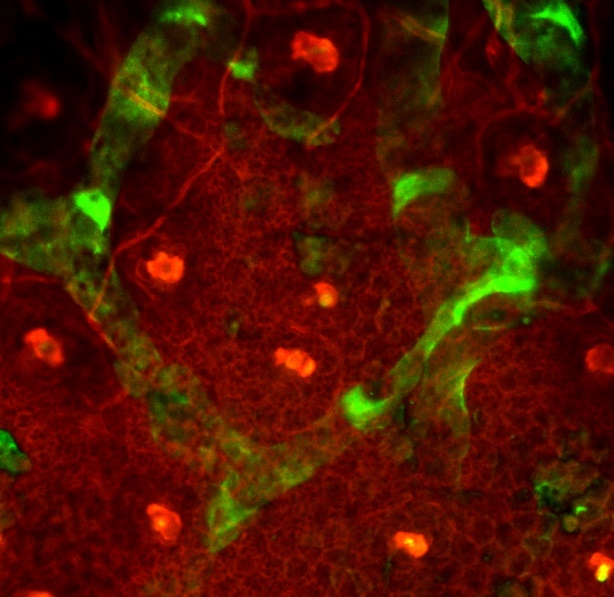 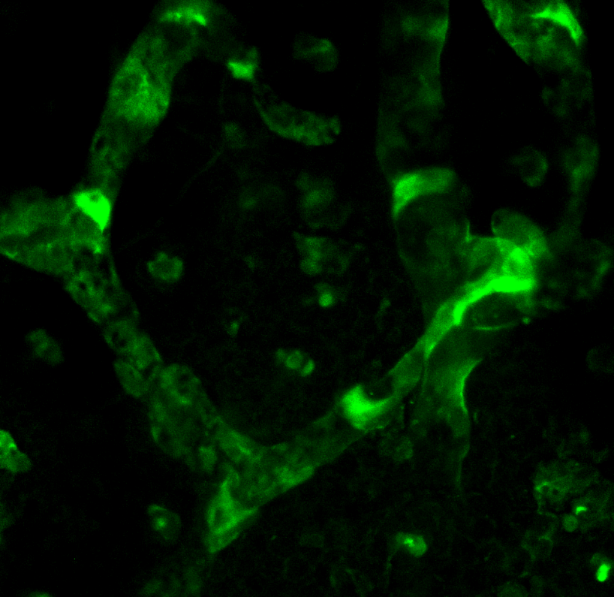 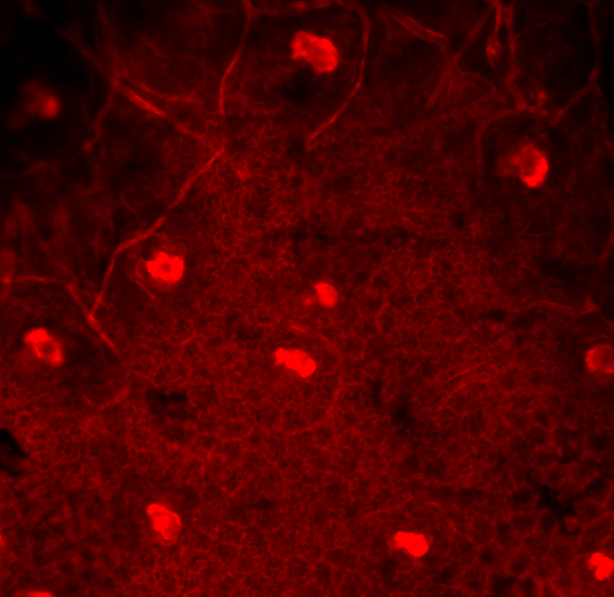 100 μm
Lymphatic endothelial RhoA regulates Ang2-induced lymphangiogenesis
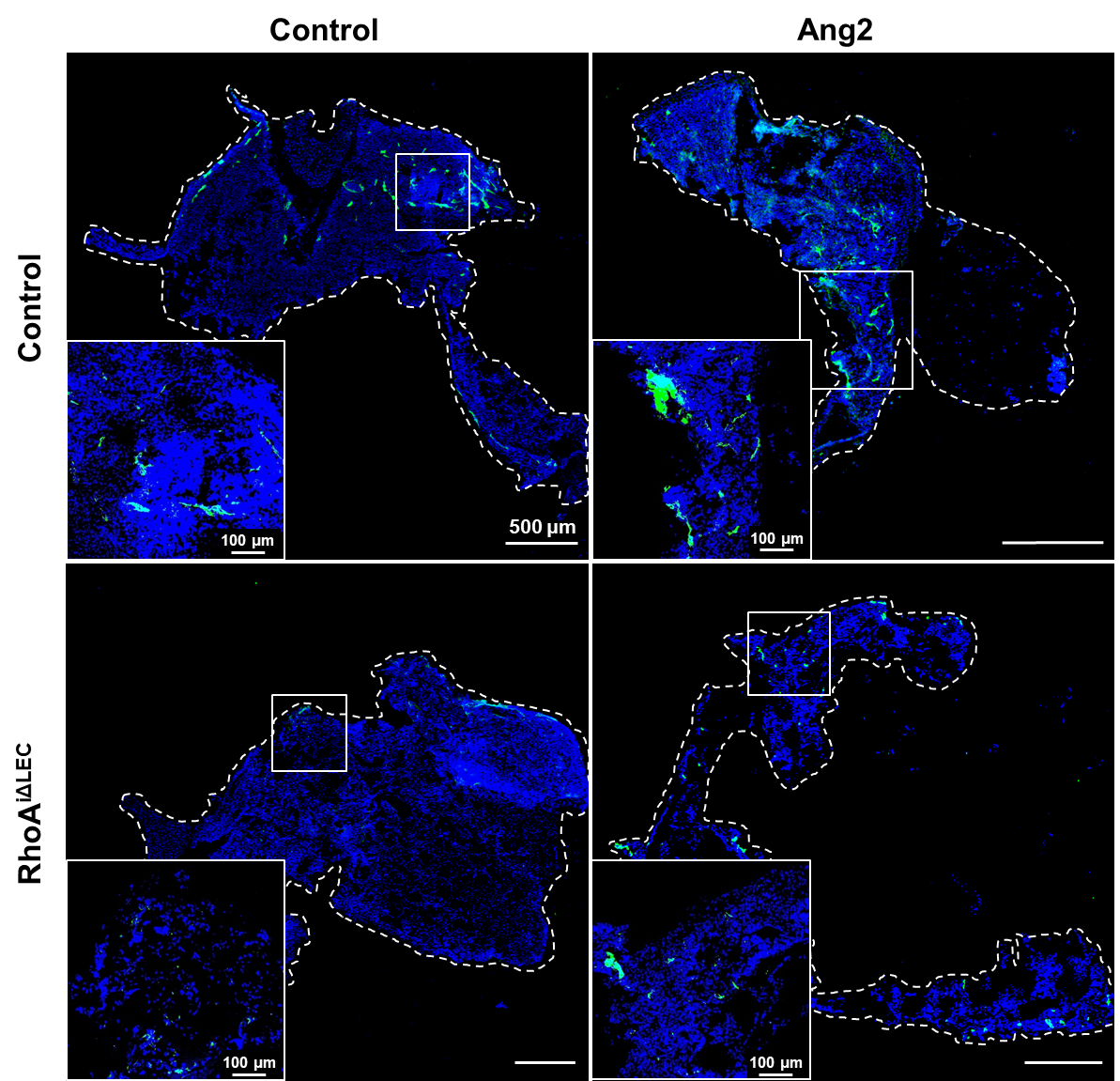 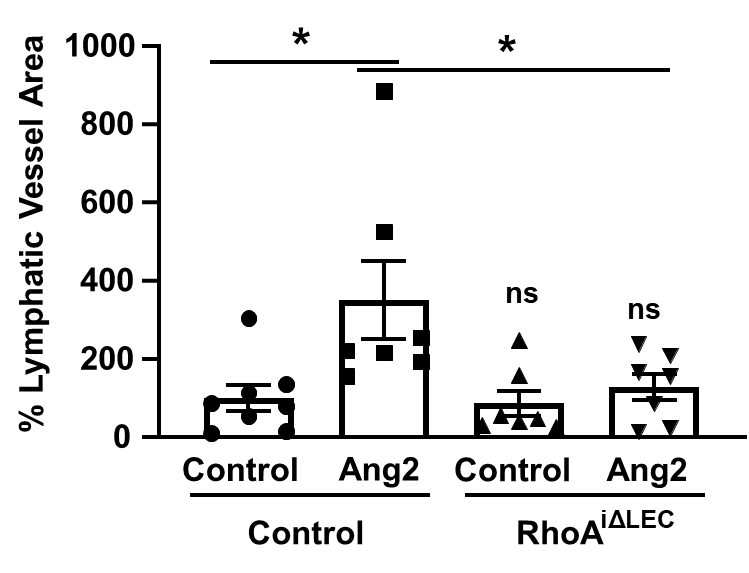 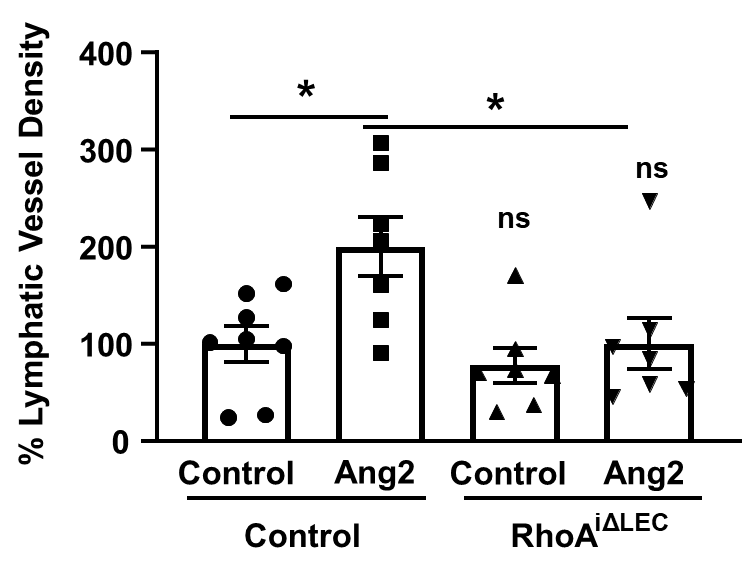 Formin inhibition abrogates Ang2-induced lymphangiogenesis
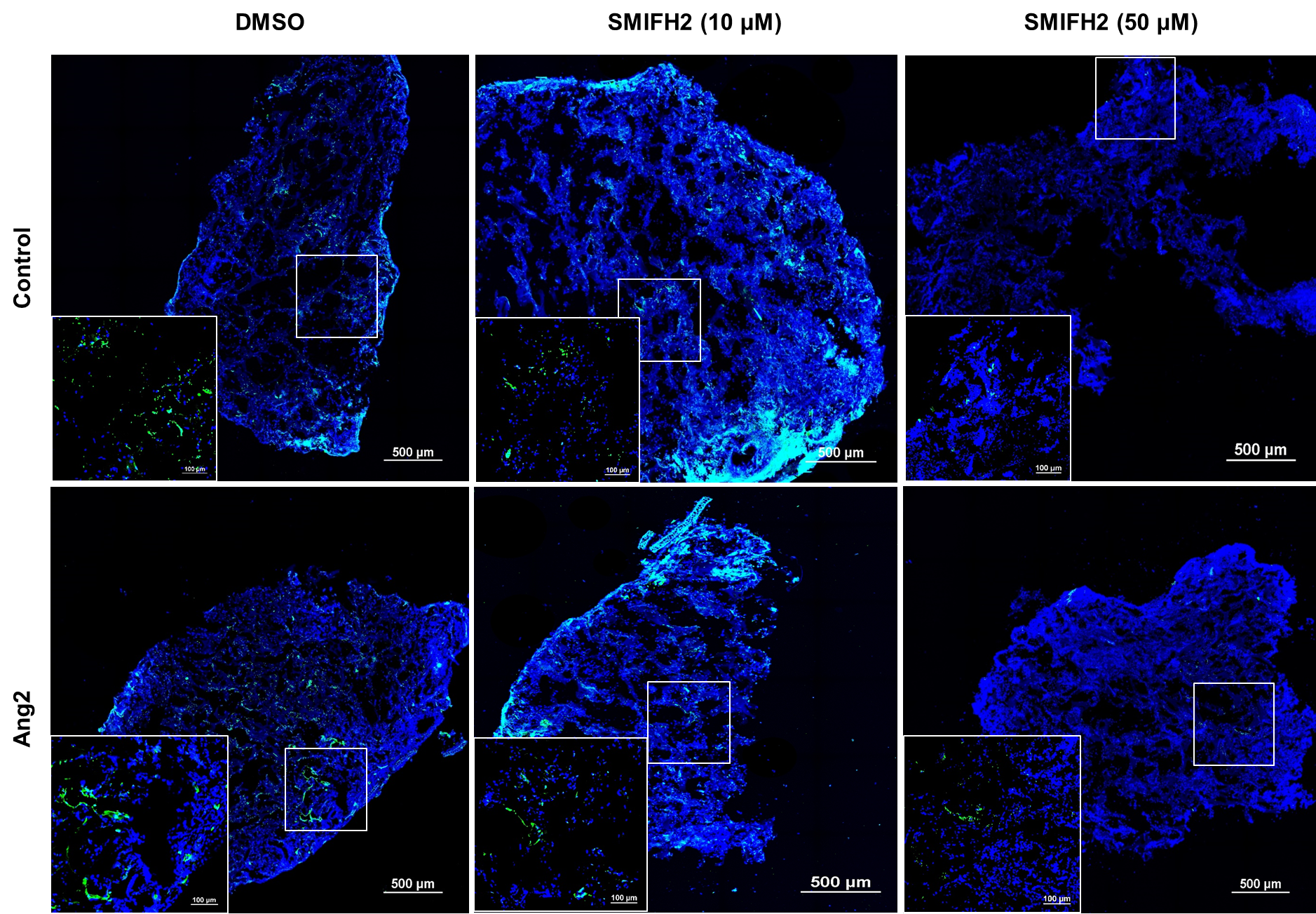 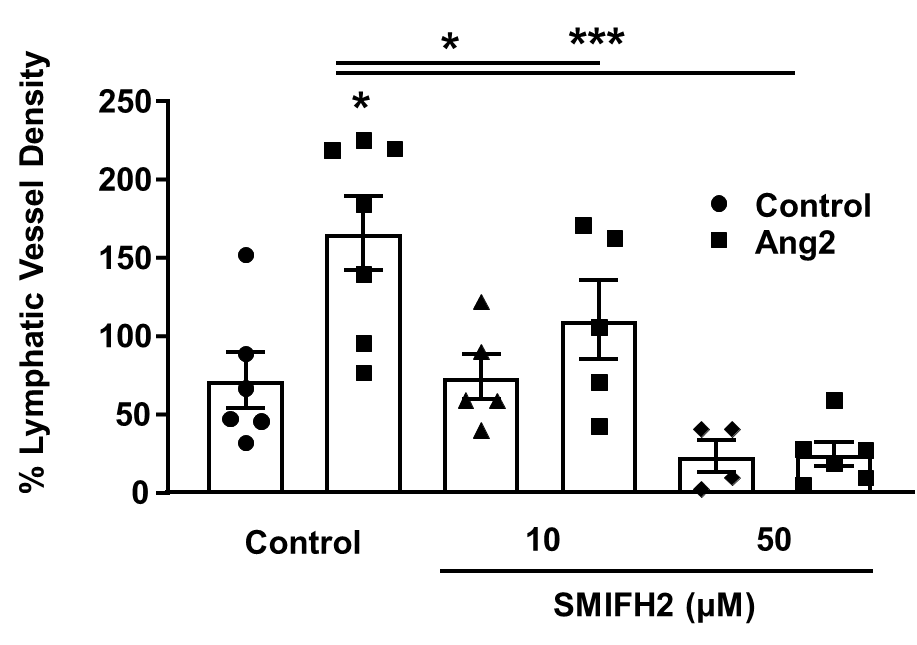 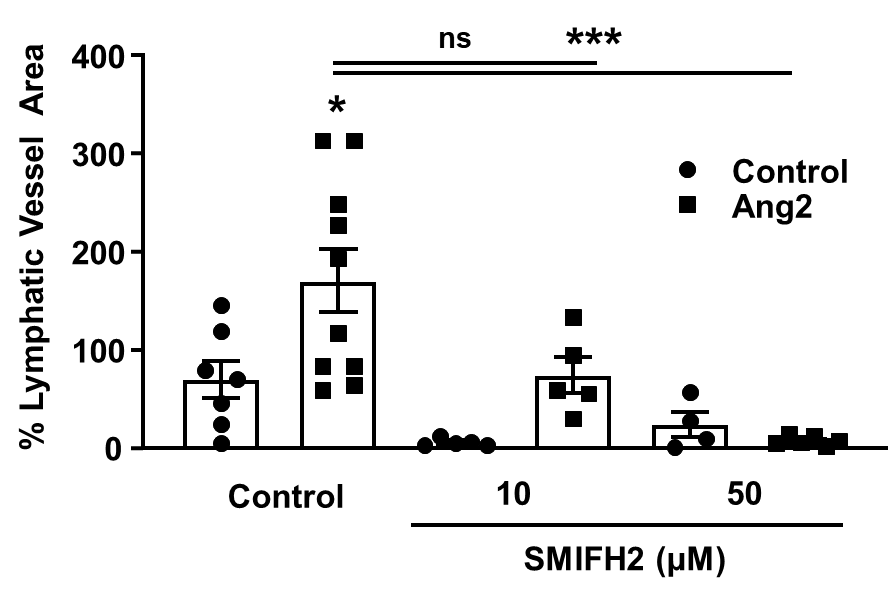 Summary
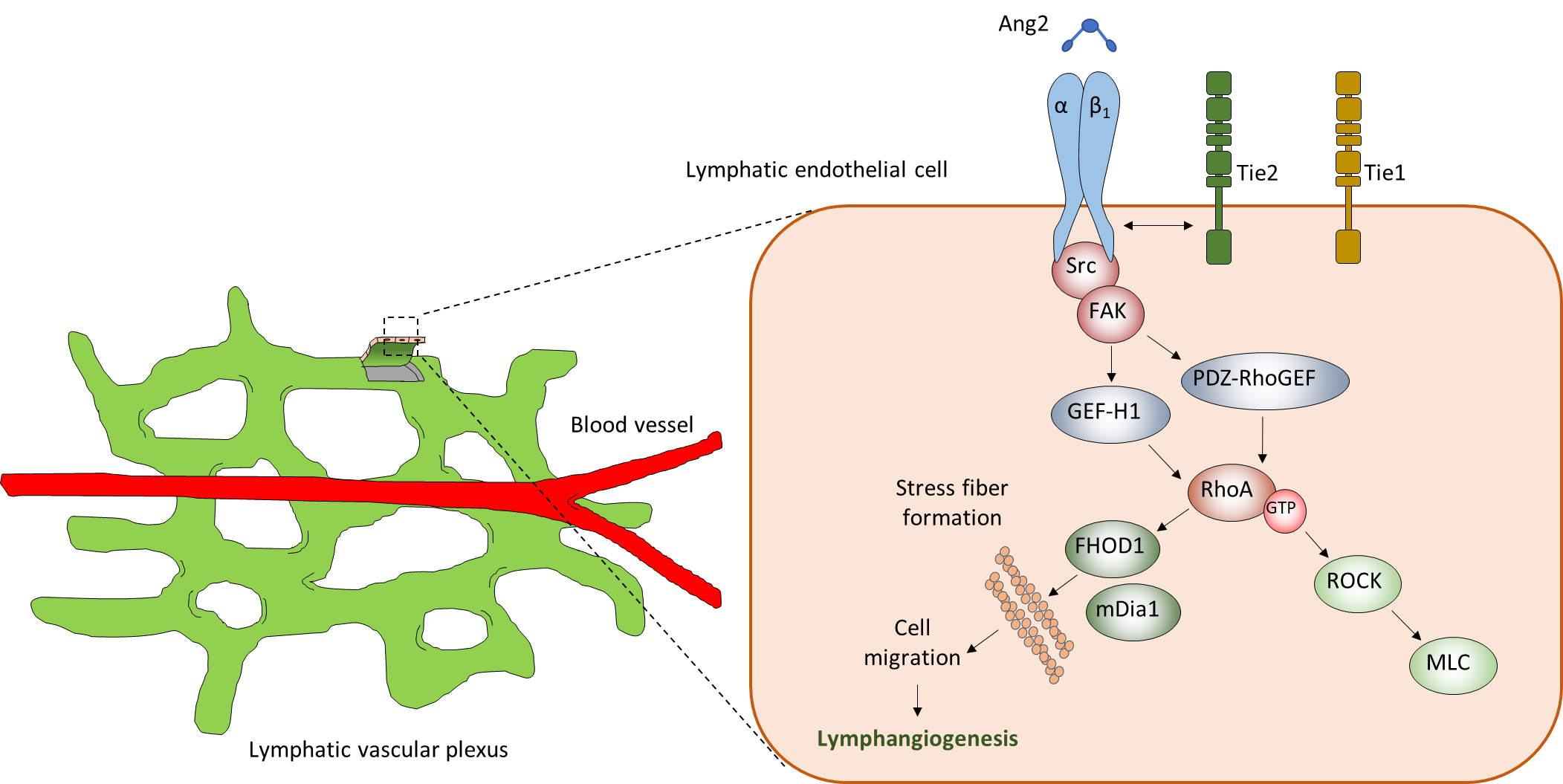 Akwii et al. Angiogenesis, 2022.
Άλλα παραδείγματα…
Cancer: Do single targeted therapies work?
With a few exceptions (retinoic acid for PML-RARa translocation in APL, Herceptin for Her2+ breast cancer, Gleevec for CML treatment) monotherapies don’t work.
Reason?
Alternative signaling pathway activation and subsequent drug resistance.
Transcriptome signatures stratify cancers into distinct therapeutic and prognostic categories and thus improve patient management.
Day CP, Merlino G, Van Dyke T. Cell 2015:163(1):39-53.
Preclinical Mouse Cancer Models
5% of new cancer drugs are approved
Why?
Mostly due to lack of efficacy
Preclinical methods are limited in predicting successful outcomes.
However: We may lose valuable information from wrong interpretation of clinical study outcomes!
In some cases a minor fraction of patients is responsive, but all-comer clinical data may mask the responders.
Example: NSCLC patients with EGFR-targeted tyrosine kinase inhibitors (only 10% of patients have activating EGFR mutations)
Screening for EGFR mutations is routine practice
Day CP, Merlino G, Van Dyke T. Cell 2015:163(1):39-53.
Angiogenesis: Is everything a success?
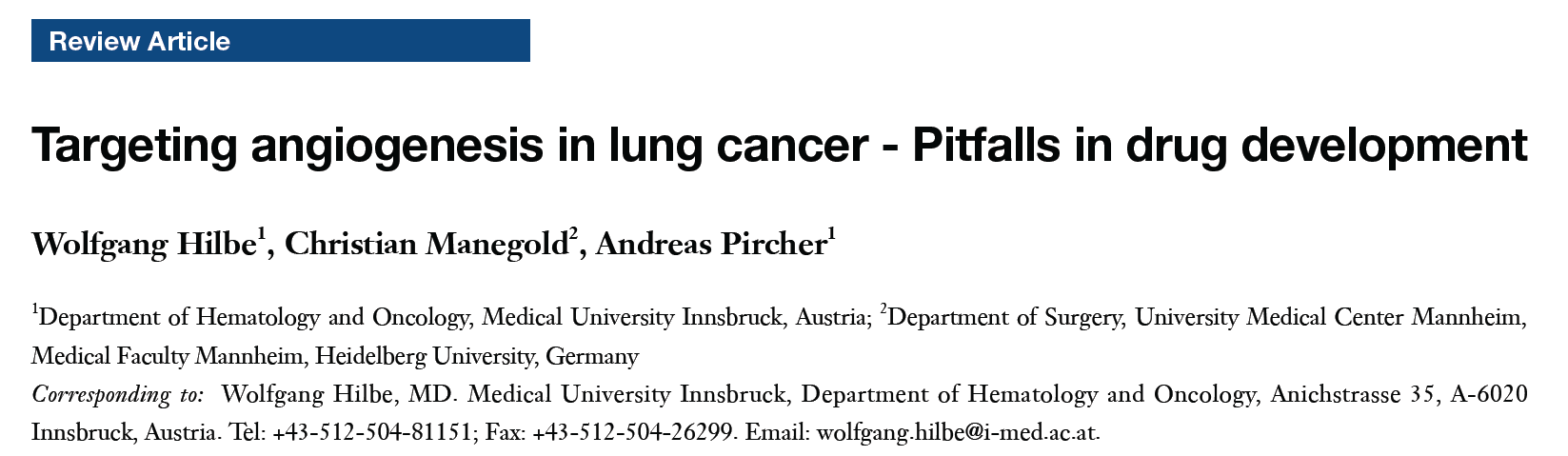 Case of lung cancer:
In non-small-cell lung cancer, anti-angiogenic therapy (i.e. Bevacizuman) has already become standard treatment option. New anti-angiogenic tyrosine kinase inhibitors generated optimistic results in phase II clinical trials but failed in phase III.
What do you think is the reason?
Challenge experienced during clinical development in lung cancer:
In randomized phase II clinical trial in an unselected NSCLC cohort 4 out of 66 treated patients had fatal bleedings.
Solution:
After exclusion of “high-risk” patients, proved to be tolerable in phase III trials.
Most of the phase III studies evaluating anti-angiogenic drugs improved PFS but failed to improve overall survival.
Why?
Ebos JM, Kerbel RS. Nat Rev Clin Oncol 2011;8:210-21.
Reasons for which drugs despite efficacy on tumor response or PFS prolongation don’t change patient’s outcome?
Design of clinical trials
      (subsequent lines of treatment, response criteria, consideration of necrosis development)
Mok TS, et al. N Engl J Med 2009;361:947-57. 
Jain RK, et al. Nat Rev Clin Oncol 2009;6:327-38.
2.   Dosage of investigational drug and choice of combinatorial drugs
      (suboptimal dose could be responsible for negative outcome)
Lara PN Jr, et al. J Clin Oncol 2011;29:2965-71.
3.   Absence of reliable biomarkers for anti-angiogenic drugs
      (non proper selection of patients)
Pircher A, et al. Int J Mol Sci 2011;12:7077-99.
4.   Anti-angiogenic drugs might influence the biology of the disease
      (initiation of stromal and microenvironmental defense mechanisms,  increased metastatic potential)
Ebos JM, Kerbel RS. Nat Rev Clin Oncol 2011;8:210-21. 
Ebos JM, et al. Cancer Cell 2009;15:232-9.
Pàez-Ribes M, et al. Cancer Cell 2009;15:220-31.
Two main concerns for anti-angiogenic cancer treatment
1. Tumor resistance (overcompensation from parallel signaling pathways)
2. Adverse effects (from effects of anti-angiogenic agents on normal vasculature)
Al-Husein et al Pharmacotherapy 2012;32(12):1095-110.
Clinical trials for anti-angiogenic drugs should consider:
1. Choice and dose of combinational drugs
2. The stage of disease that the clinical trial is performed
3. Inclusion of a biomarker program
4. Stratification of smoking behavior should be included
Συζήτηση
Δοκιμάζεται ένα νέο φάρμακο για καρκίνο σε Κλινική Φάση Ι και δεν παρουσιάζονται σημαντική τοξικότητα ή άλλα side-effects.
Το φάρμακο προχωράει σε Κλινική Φάση ΙΙ, είναι ανεκτό και αναστέλλει την ανάπτυξη του όγκου και τη μεταστατικότητα. Παράλληλα, παρουσιάζεται σε 3 άτομα από τα 60 (ποσοστό 5%) τοξικότητα και αιμορραγία, οπότε και η κλινική μελέτη σταματάει.
Πώς μπορείτε να καταλάβετε αν το φάρμακο μπορεί να είναι ελπιδοφόρο για να μπει στην αγορά με ασφαλή τρόπο;
RNA sequencing στους όγκους και υγιή ιστό για επίπεδα έκφρασης πρωτεϊνών και μεταλλάξεις σε συγκεκριμένες πρωτεΐνες